GESUNDHEITSMANAGEMENT IITeil 1a-7Prof. Dr. Steffen FleßaLehrstuhl für Allgemeine Betriebswirtschaftslehre und GesundheitsmanagementUniversität Greifswald
1
Gliederung
1 Finanzierung
1.1 Diagnosis Related Groups
1.1.1 Grundlagen des Klassifizierungssystems
1.1.2 Betriebswirtschaftliche Herausforderungen
1.2 Entgeltverhandlung
1.3 Aktuelle Diskussionen zur Krankenhausfinanzierung
1.3.1 Reservekapazitäten
1.3.2 Sicherstellungszuschläge
1.3.3 Neue Untersuchungs- und Behandlungsmethoden
1.3.4 Prüfungen durch den medizinischen Dienst
1.3.5 Finanzierung während der Corona-Pandemie
1.3.6 Weiterentwicklung des DRG-Systems
1.3.7 Ambulante Leistungen
1.3.8 Hybrid-DRGs
1.4 Sponsoring und Fundraising
1.5 Finanzierungssurrogate
2 Produktionsfaktoren 
…
2
1.3 Aktuelle Diskussionen zur Krankenhausfinanzierung1.3.1 Reservekapazitäten
Standard
Normalstation: Auslastung von 85 %
Intensivstation: Auslastung von 70 %
Forderung: 100 %, auf jeden Fall Erhöhung der Auslastung => Verschwendung oder Sicherheitsreserve?
Schwankungen
innerhalb eines Tages: 20 % mehr Patient*innen tagsüber als zur Mitternachsstatistik
innerhalb der Woche
Aufnahmen: Maximum Montag, Minimum Samstag
Entlassungen: Maximum Freitag, Minimum Sonntag
saisonal 
externe Schocks
3
Saisonale Nachfrage
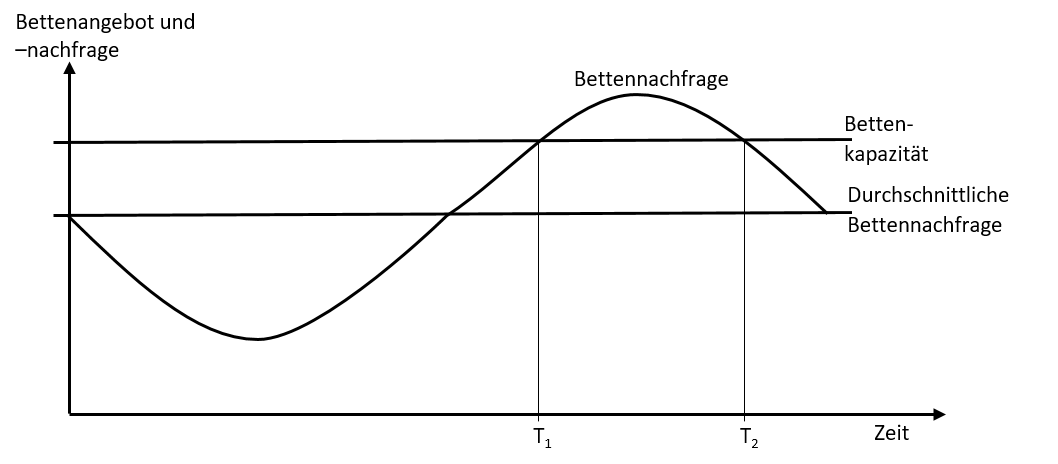 4
Saisonale Nachfrage
Bettenangebot und 
–nachfrage
Bettennachfrage
Durchschnittliche Bettennachfrage
Zeit
Enquete-Kommission, 21.10.2020
5
Saisonale Nachfrage
Bettenangebot und 
–nachfrage
Bettennachfrage
Betten-              
kapazität
Durchschnittliche Bettennachfrage
Zeit
T2
T1
Enquete-Kommission, 21.10.2020
6
Saisonale Nachfrage
Bettenangebot und 
–nachfrage
Bettennachfrage
Betten-              
kapazität
Überlastung
„Verschwendung“
„Verschwendung“
Durchschnittliche Bettennachfrage
Zeit
T2
T1
Enquete-Kommission, 21.10.2020
7
Saisonale Nachfrage
Bettenangebot und 
–nachfrage
Bettennachfrage
Betten-              
kapazität
„Verschwendung“
„Verschwendung“
Durchschnittliche Bettennachfrage
Zeit
T2
T1
Enquete-Kommission, 21.10.2020
8
Saisonale Nachfrage
Bettenangebot und 
–nachfrage
Bettennachfrage
Durchschnittliche Bettennachfrage
Überlastung
Betten-              
kapazität
Überlastung
Zeit
Enquete-Kommission, 21.10.2020
9
Folgen
Krankenhäuser unterliegen saissonalen Schwankungen (Beispiel: Influenza)
Eine höhere durchschnittliche Auslastung führt zu häufigerer Überauslastung
Eine Forderung nach 100 % Auslastung ist mit hohem Risiko behaftet
Externe Schocks: Corona – aus Verschwendung werden Sicherheitsreserven
10
1.3.2 Sicherstellungszuschläge
„klassischer“ Sicherstellungszuschlag § 5 Absatz 2 KHEntgG
Mit Einführung der DRGs, aber in Bundesländern sehr unterschiedlich verwendet
Vollkosten auf Basis einer Kalkulation
11
Sicherstellungszuschlag
„Sicherstellungszuschlag für bedarfsnotwendige ländliche Krankenhäuser §9,  Abs. 1a No. 6 KHEntgG
Seit 1.1.2020
400.000 Euro pro Jahr pauschal
jährliche Liste der Krankenhäuser
bedarfsnotwendige Krankenhäuser der Grundversorgung mit jeweils eine Fachabteilung für Innere Medizin und für Chirurgie 
Krankenhäuser mit geburtshilflicher Fachabteilung bzw. Fachabteilung für Kinder- und Jugendmedizin
Auch dann, wenn die entsprechenden Kliniken kein Defizit haben
12
Bedarfsnotwendigkeit
Volumen (2023): 
136 Krankenhäuser
67,6 Mio. Euro
Bedingung: Gefährdung der flächendeckenden Versorgung 
Kriterium: Betroffenheitsmaß
Ein Krankenhaus ist bedarfsnotwendig, wenn durch die Schließung des Krankenhauses zusätzlich mindestens 5000 Einwohner Pkw-Fahrzeiten von mehr als 30 Minuten aufwenden müssen, um zum nächstgelegenen geeigneten Krankenhaus zu gelangen
Ausnahme: besonders dünn besiedelte Regionen (< 50 Einwohnern je Quadratkilometer)
Betroffenheitsmaß: 500 Einwohner
13
1.3.3 Neue Untersuchungs- und Behandlungsmethoden (NUB)
Grundproblem: 
Annahme konstanter Technologie
Keine Innovationsfinanzierung
G-BA
Bewertet, ob eine Leistung grundsätzlich in den Leistungskatalog der Krankenkassen aufzunehmen ist 
ambulant § 135 SGB V
stationär: § 137c SGV V)
Langwieriges Verfahren.
Zwischenzeit: NUB
14
NUBs
§ 6 Abs. 2 KHEntgG
„zeitlich befristete Vergütung für noch nicht mit den DRGs oder Zusatzentgelten sachgerecht abgerechnete neue Untersuchungs- und Behandlungsmethoden“ (NUB-Entgelt)
Gültigkeitsdauer von einem Jahr 
für jeweils ein Krankenhaus
InEK-Status: 
Status 1: Die angefragte Methode/Leistung erfüllt die Kriterien der NUB-Vereinbarung. In diesem Fall ist ein NUB-Entgelt zulässig, die Integration in das DRG-System wird geprüft.
Status 2: Die angefragte Methode/Leistung genügt den Kriterien der NUB-Vereinbarung nicht. Eine NUB-Entgeltverhandlung ist unzulässig.
Status 3: Die Anträge für eine angefragte Methode/Leistung konnten innerhalb der gesetzten Frist nicht vollständig bearbeitet werden. In diesem Fall sind lokale Vereinbarungen zulässig.
Status 4: Die übermittelten Informationen zur angefragten Methode/Leistung waren nicht plausibel oder nicht nachvollziehbar. In diesem Fall ist eine NUB-Verhandlung nur in begründeten Ausnahmefällen zulässig.
15
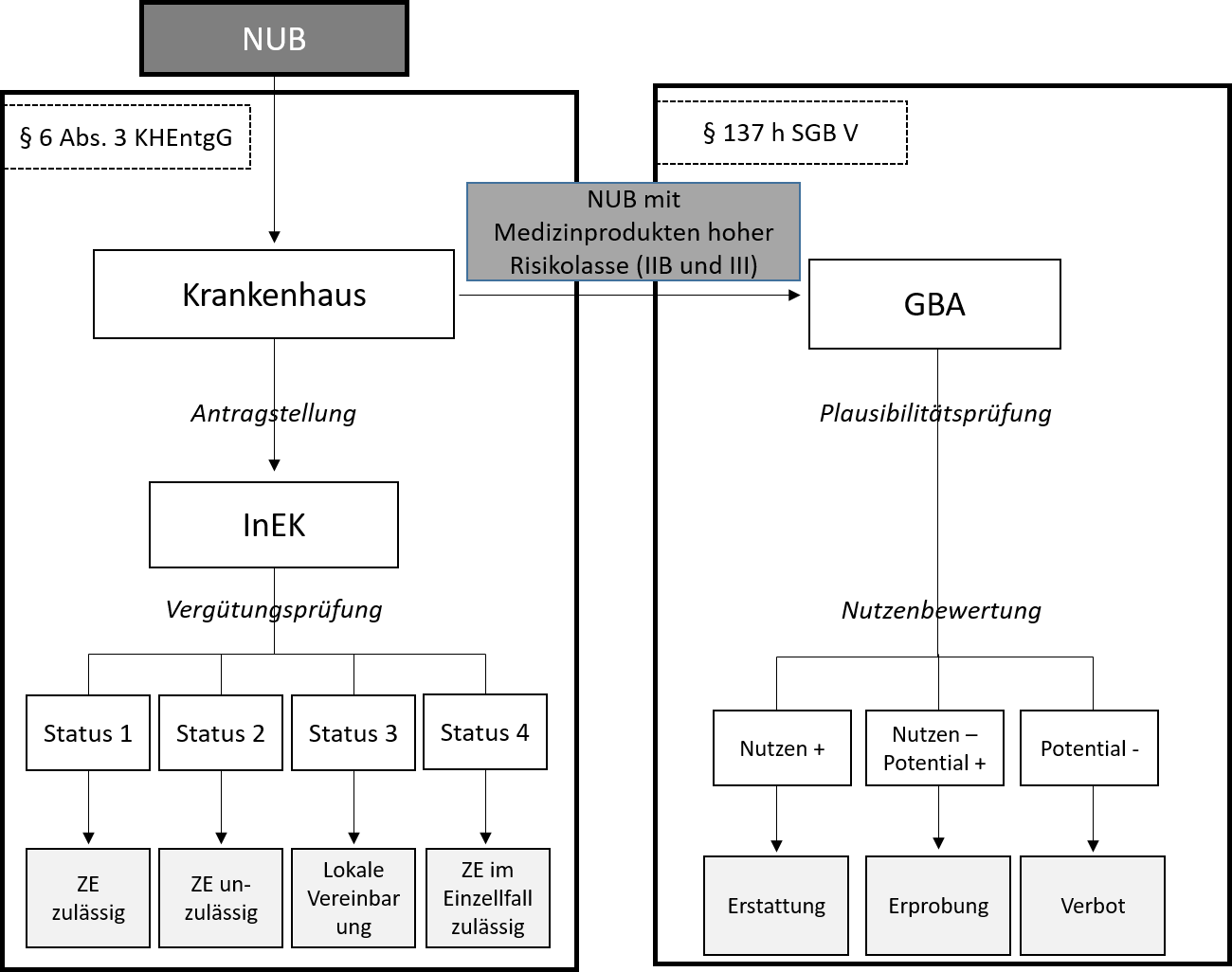 16
1.3.4 Prüfungen durch den medizinischen Dienst
Siehe Buch!
17
1.3.5 Finanzierung während der Corona-Pandemie
Siehe Buch!
18
1.3.6 Weiterentwicklung des DRG-Systems
Ausgangspunkt: 
Es gibt Entwicklungen, die eine Ursache haben müssen
Die DRGs wurden als „Schuldige“ ausgemacht
Wenn die DRGs die Ursache wären, müssten wir mit Scharfschaltung der DRGs ab 2009 die Probleme losgegangen sein
19
DRGs als Bösewicht
Ausgangspunkt: Es gibt Entwicklungen, die eine Ursache haben müssen
Wenn die DRGs die Ursache wären, müssten wir mit Scharfschaltung der DRGs ab 2009 mindestens eine Verschärfung dieser Entwicklungen sehen
Enquete-Kommission, 21.10.2020
20
Zahl der Betten
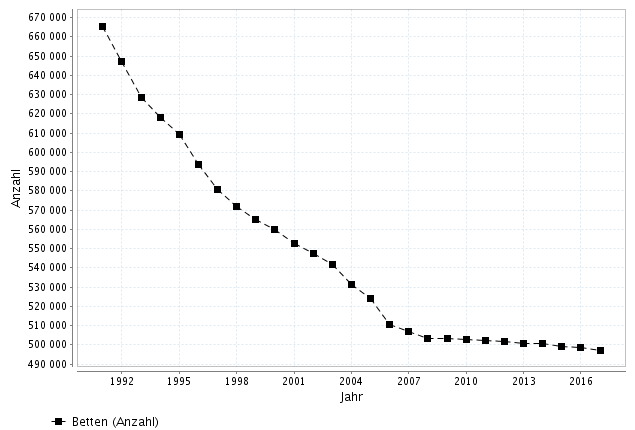 Quelle: https://www-genesis.destatis.de/genesis/online/logon?language=de&sequenz=tabellen&selectionname=231*
Enquete-Kommission, 21.10.2020
21
Bettendichte in Deutschland
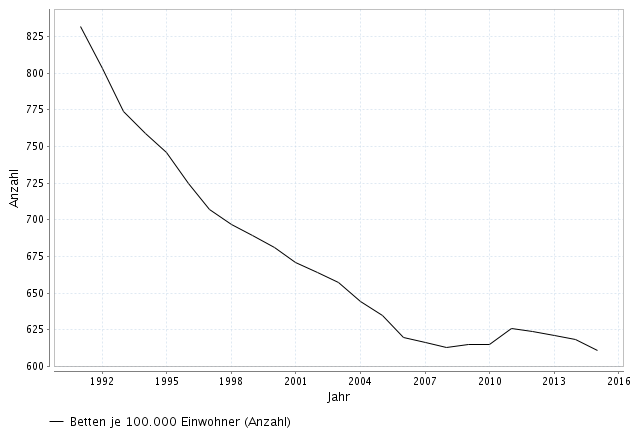 Quelle: https://www-genesis.destatis.de/genesis/online/logon?language=de&sequenz=tabellen&selectionname=231*
Enquete-Kommission, 21.10.2020
22
Zahl der Belegungstage
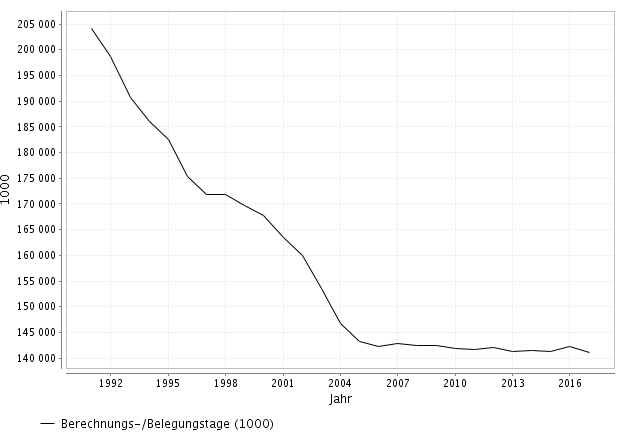 Quelle: https://www-genesis.destatis.de/genesis/online/logon?language=de&sequenz=tabellen&selectionname=231*
Enquete-Kommission, 21.10.2020
23
Zahl der Fälle
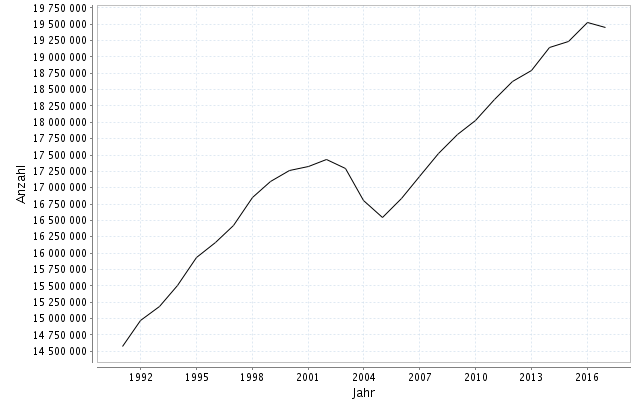 Quelle: https://www-genesis.destatis.de/genesis/online/logon?language=de&sequenz=tabellen&selectionname=231*
Enquete-Kommission, 21.10.2020
24
Verweildauer und Auslastung
Quelle: https://www-genesis.destatis.de/genesis/online/logon?language=de&sequenz=tabellen&selectionname=231*
Enquete-Kommission, 21.10.2020
25
DRGs als Bösewicht?
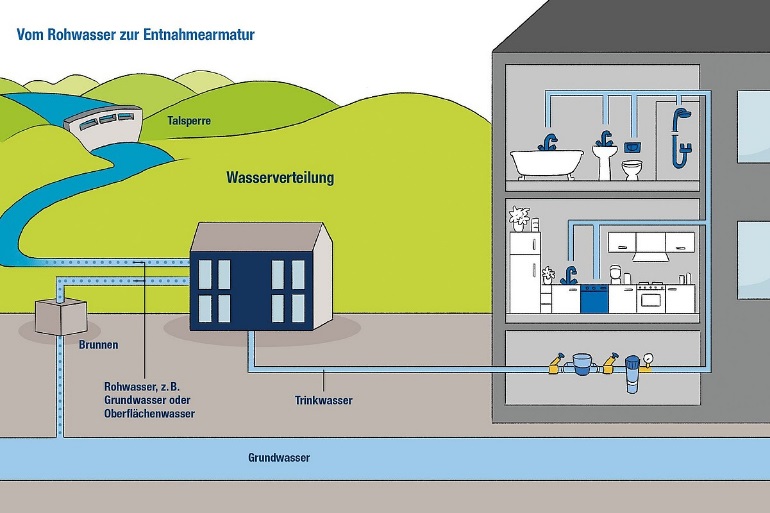 DRG=Leitung
Wasser=Finanzmittel
„Wenn kein Wasser kommt, muss nicht die Leitung schuld sein“
Enquete-Kommission, 21.10.2020
26
Krankenhausreform
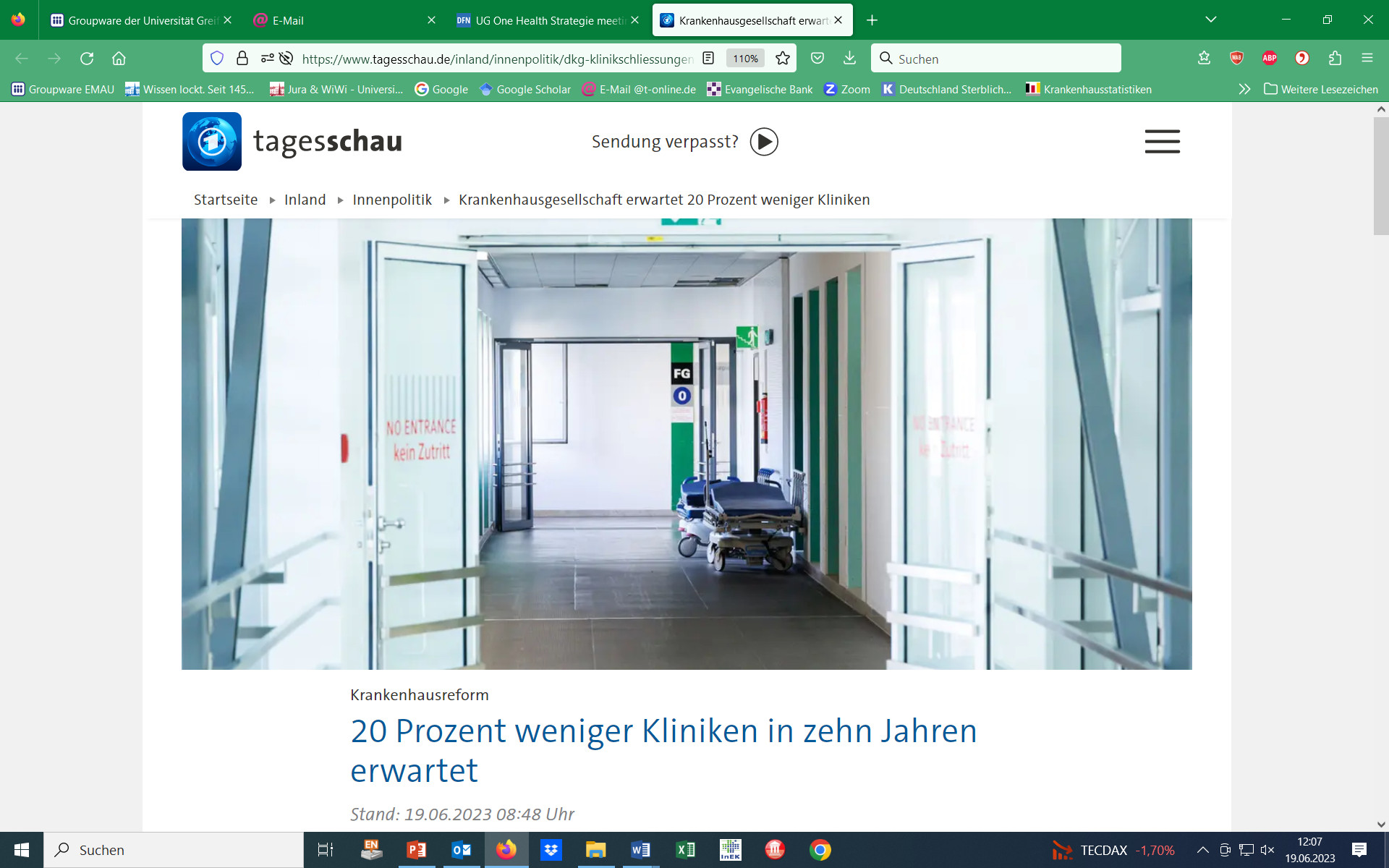 27
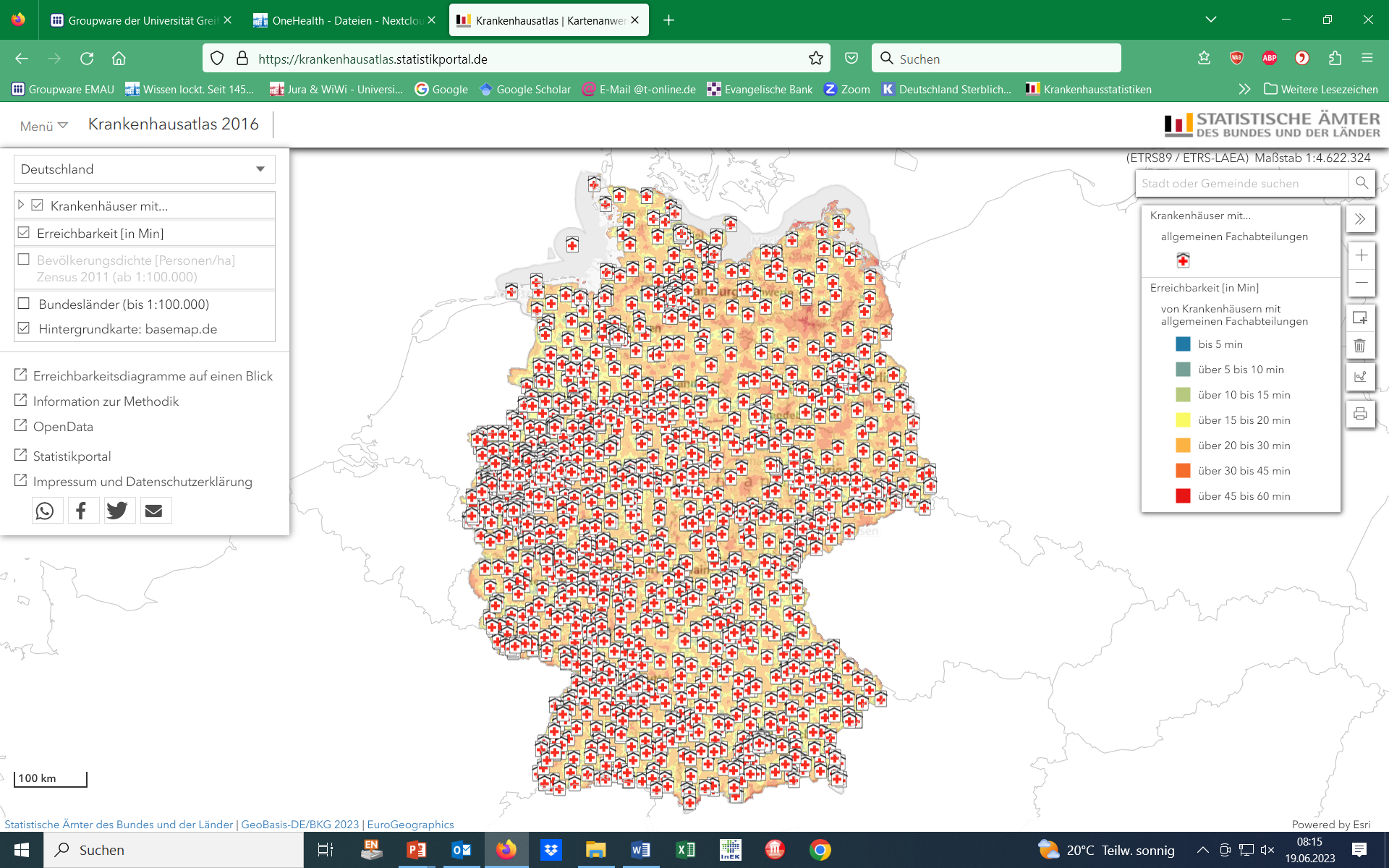 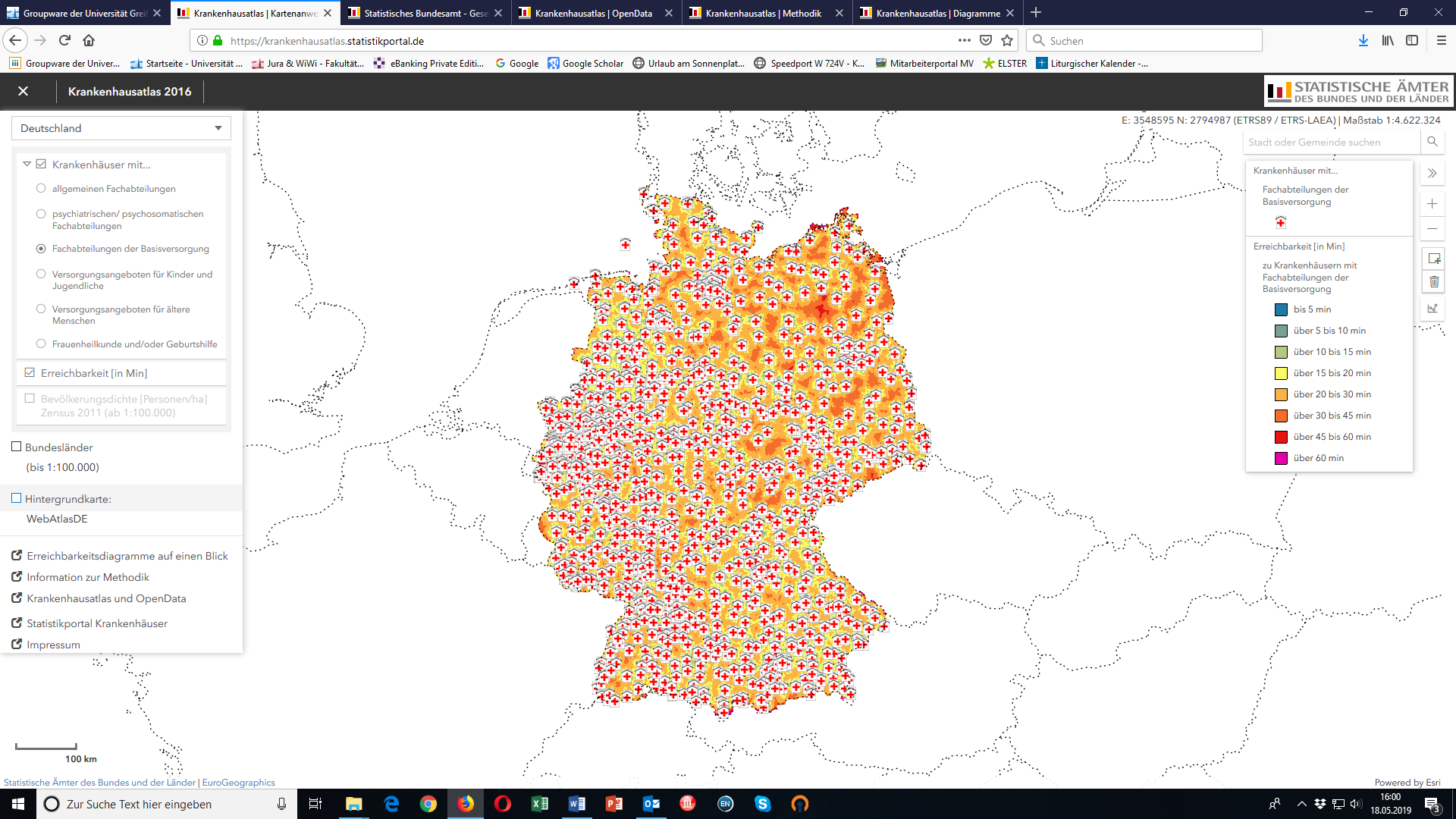 Krankenhauslandschaft 2023
https://krankenhausatlas.statistikportal.de/
Düster … ist‘s am flachen Land
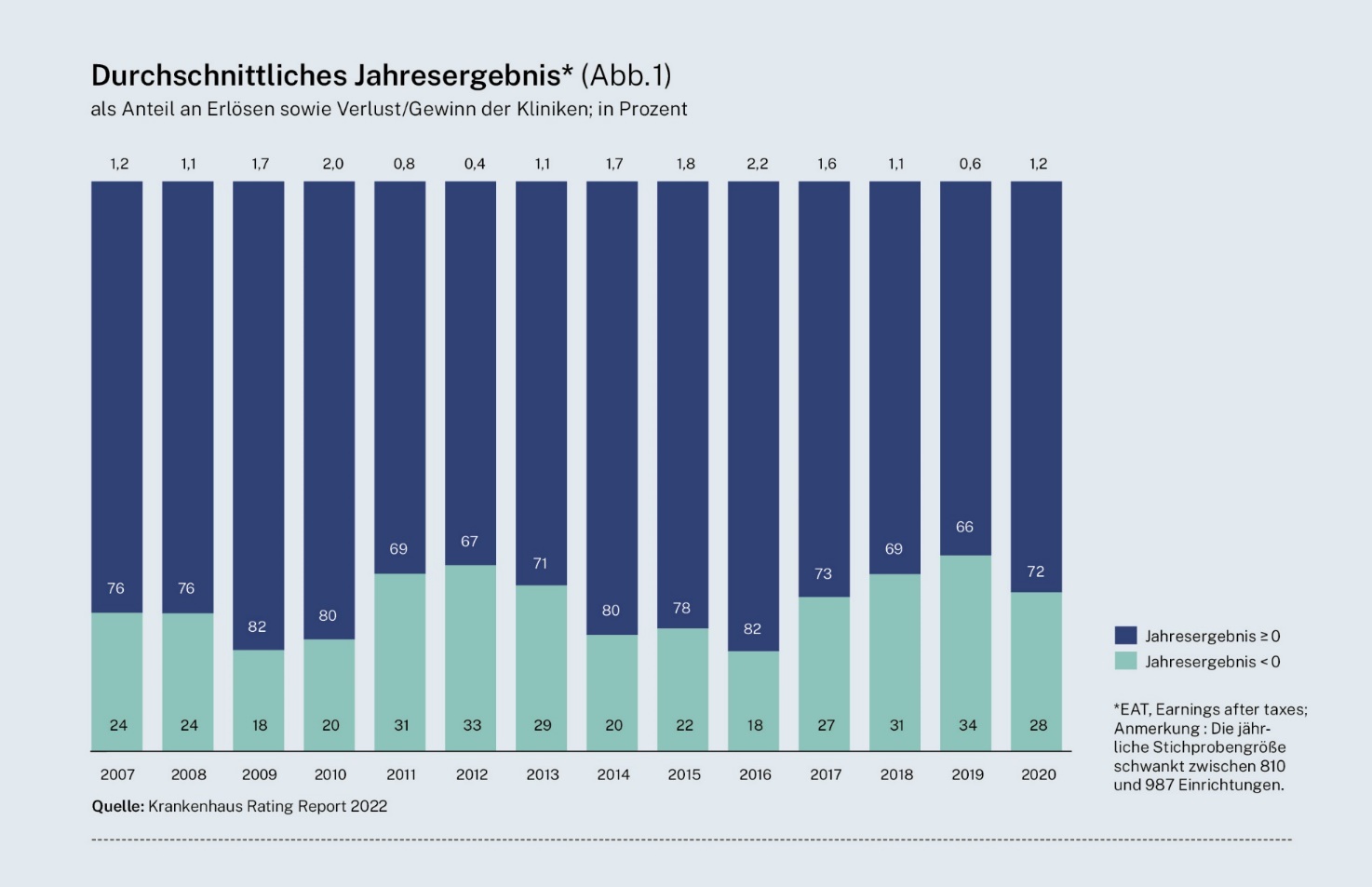 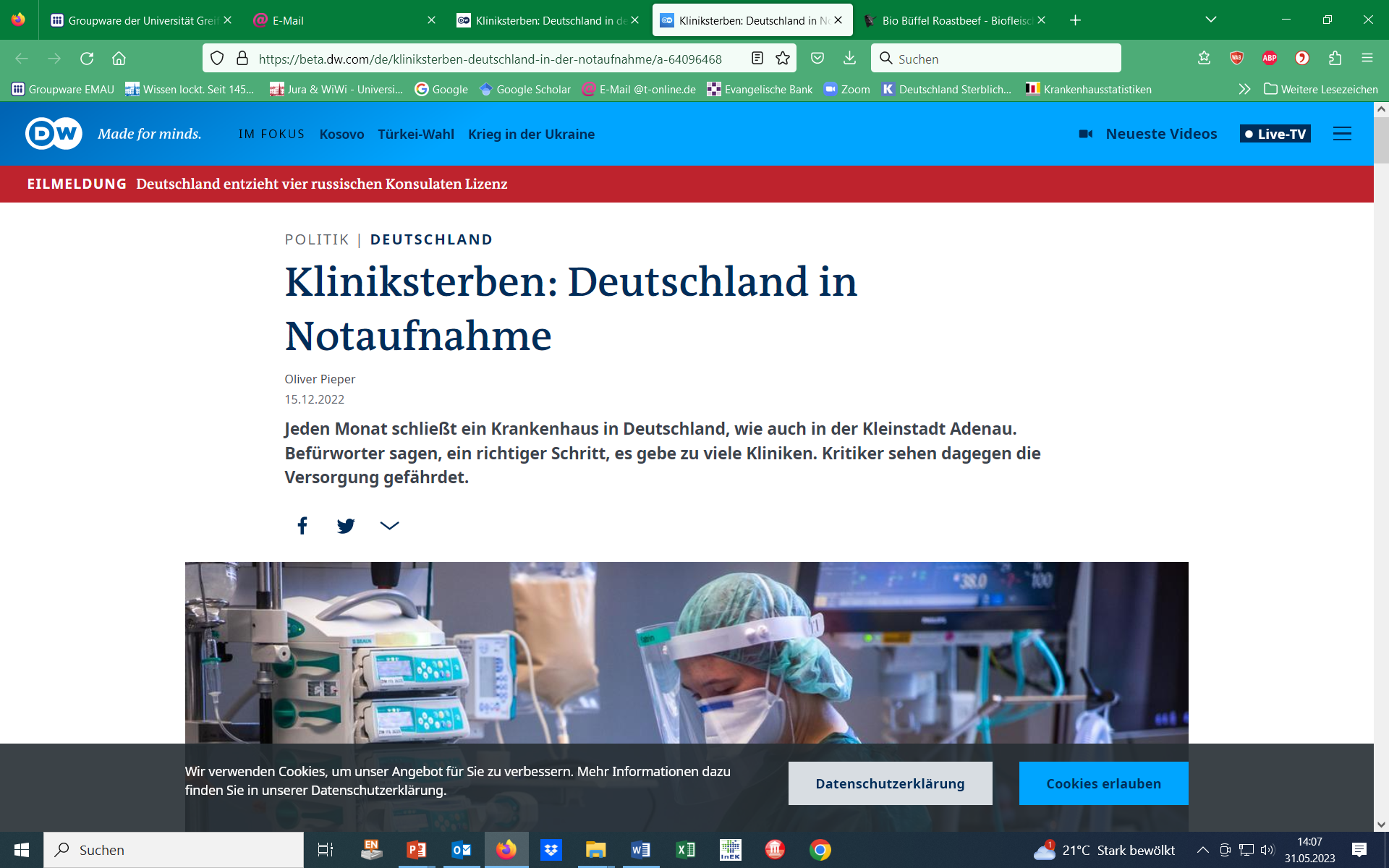 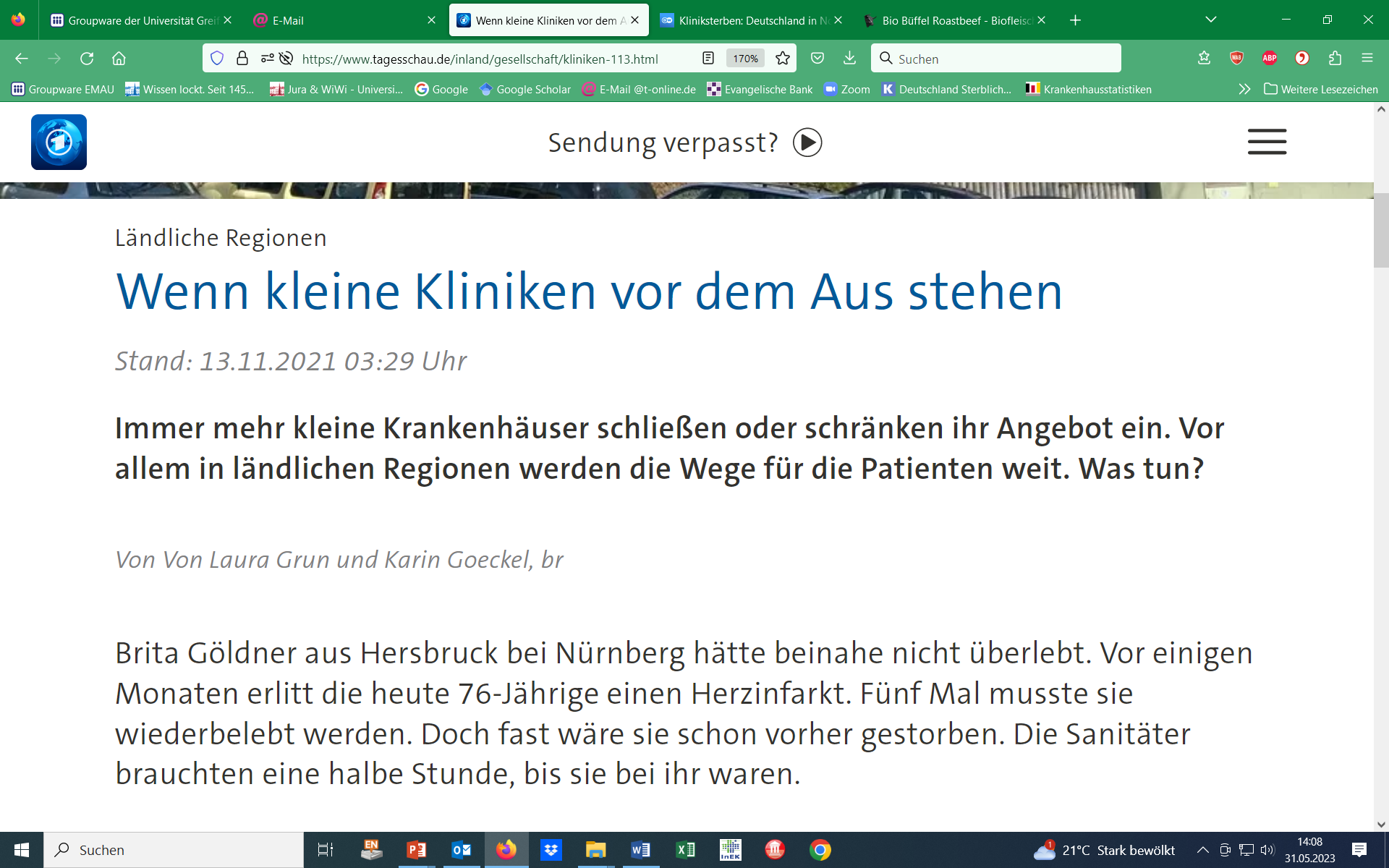 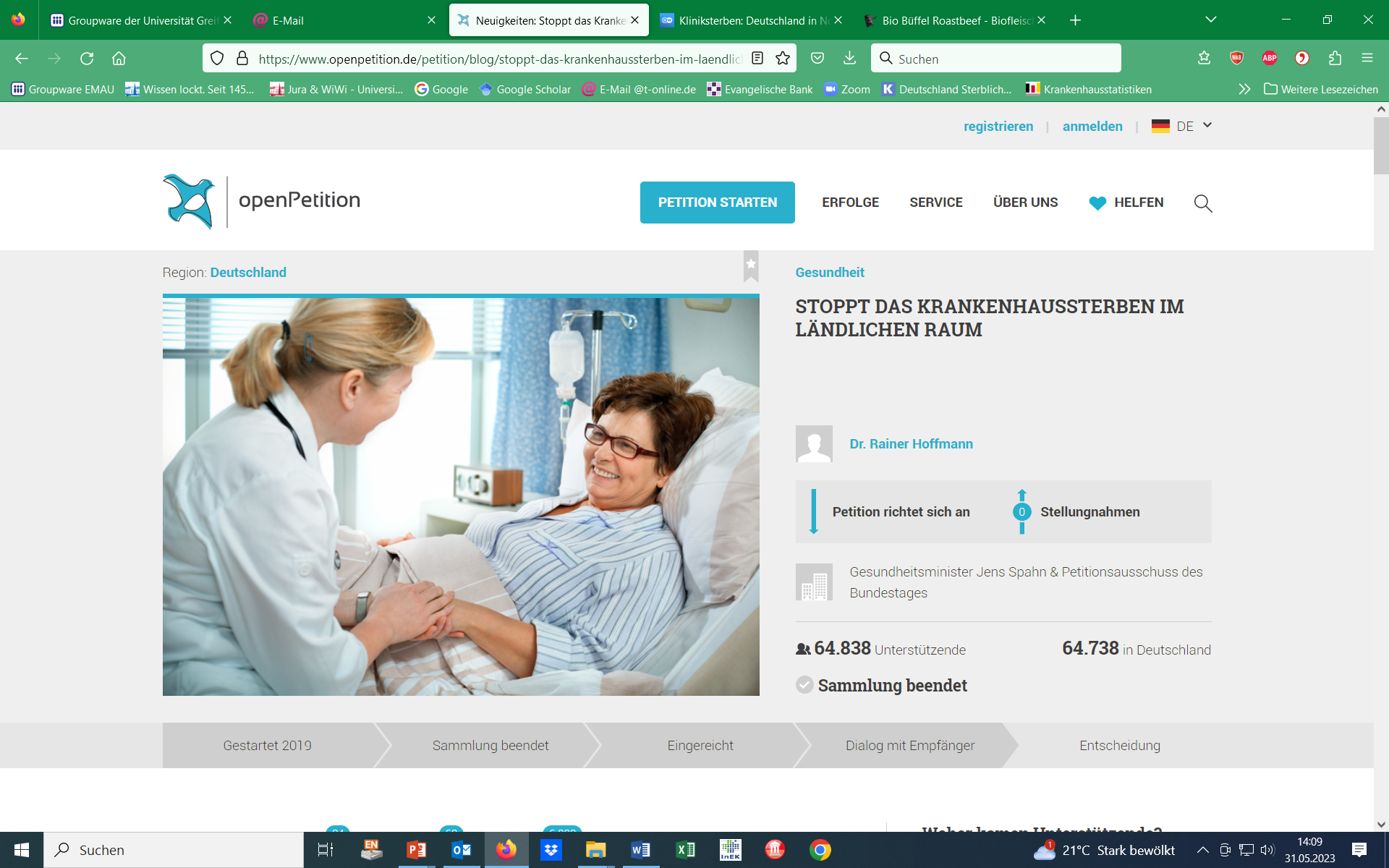 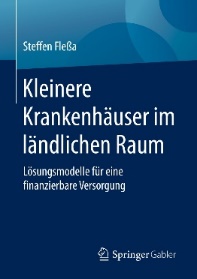 29
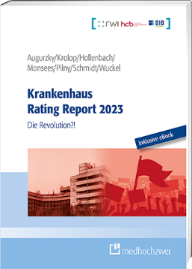 Düster … ist‘s am flachen Land
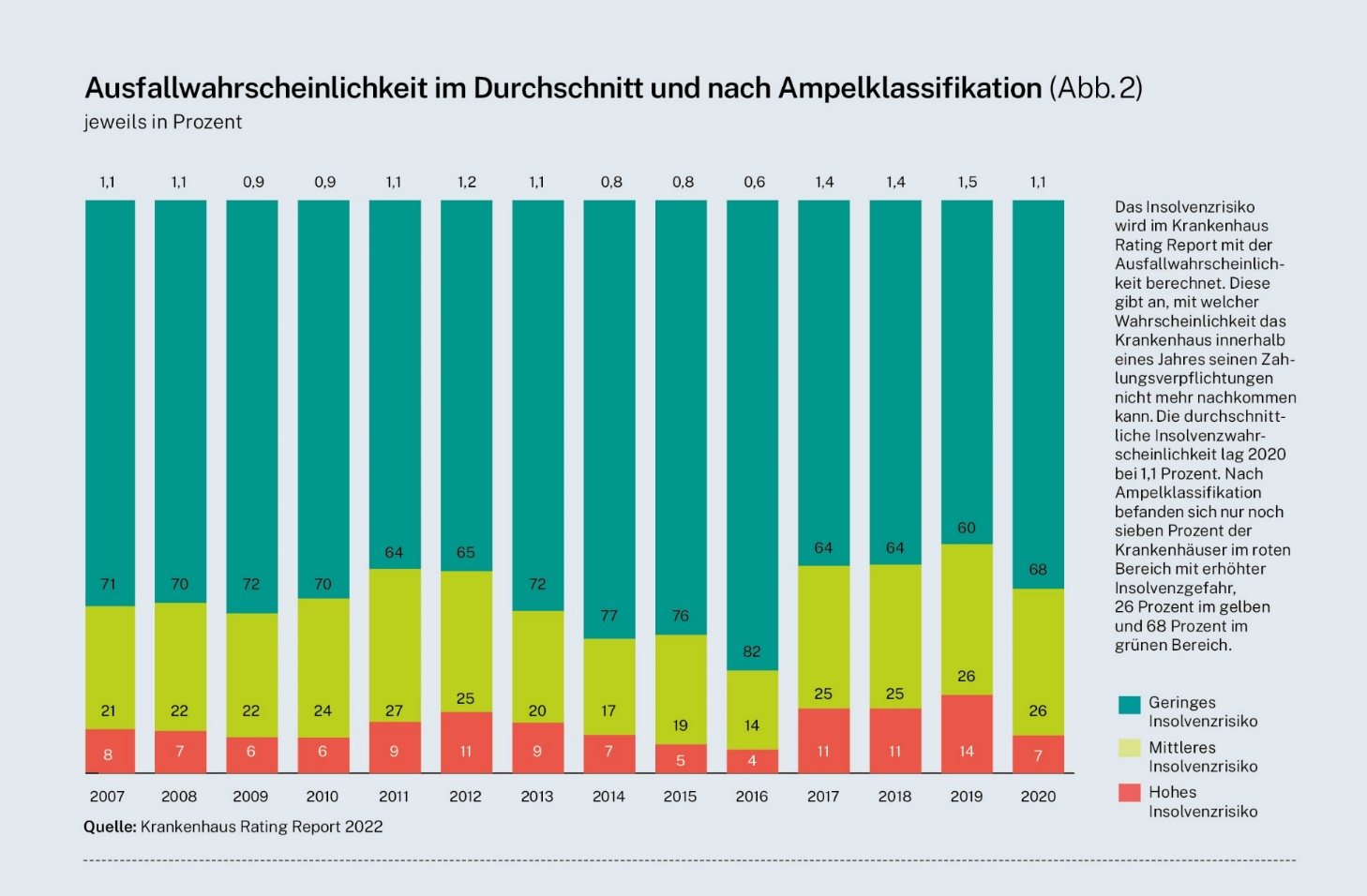 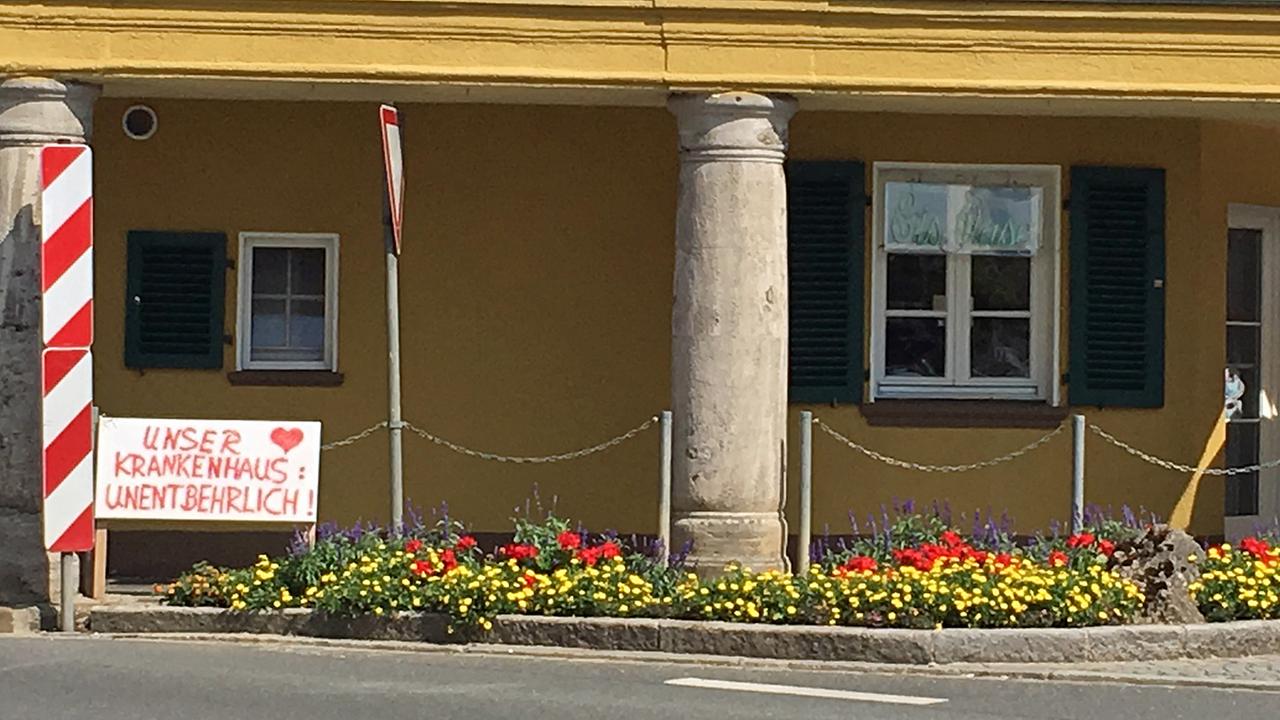 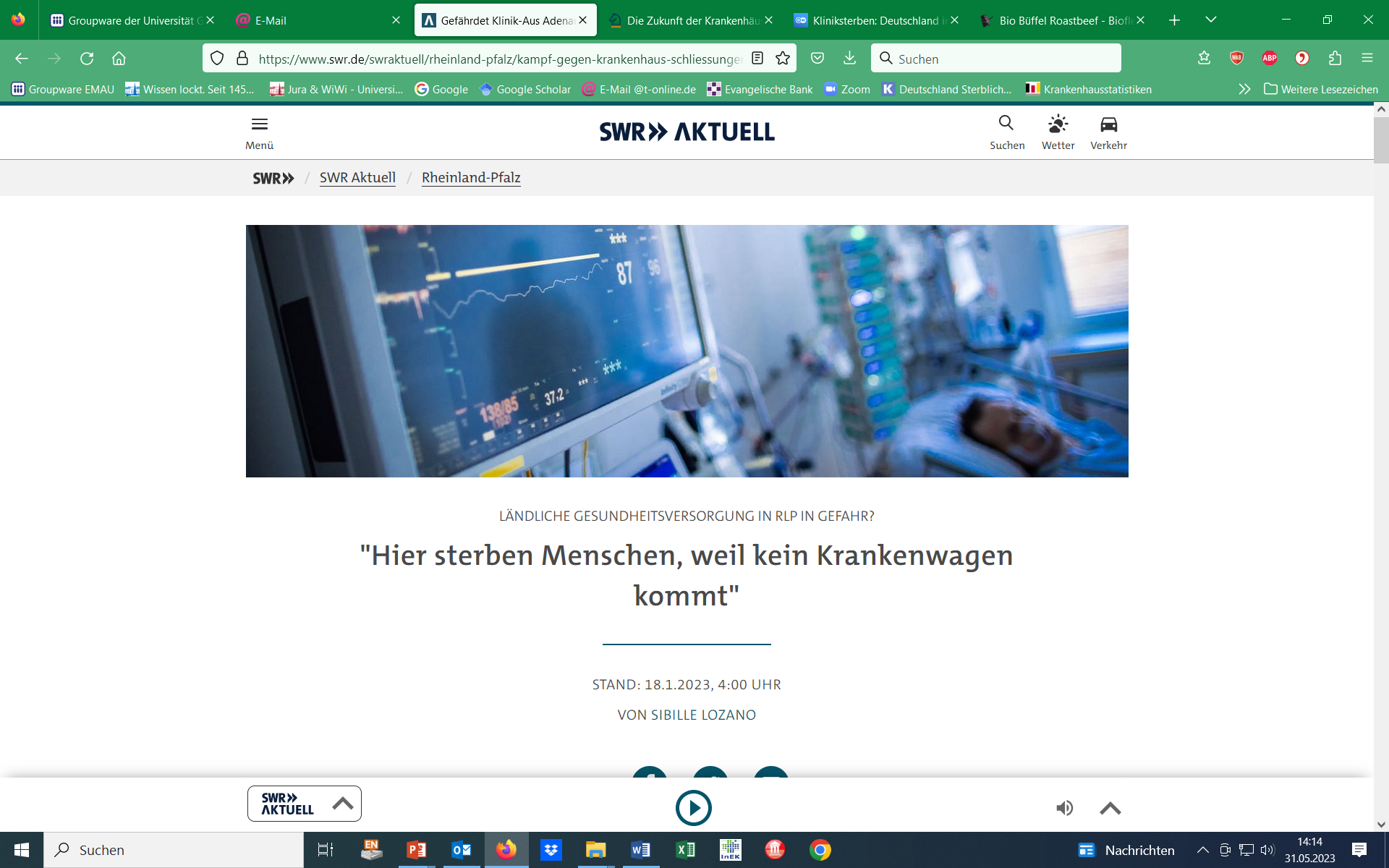 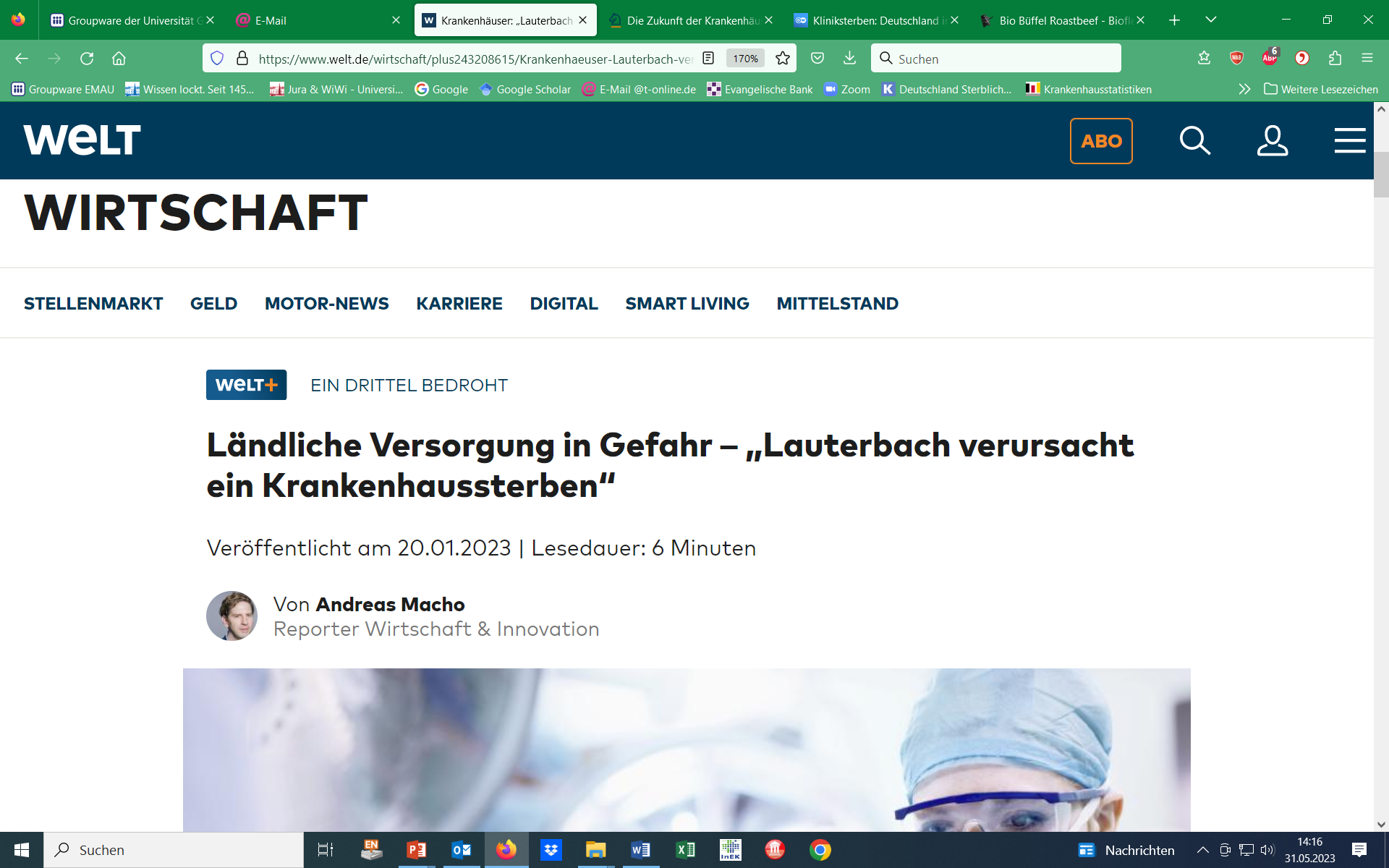 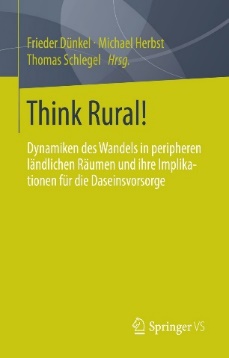 30
Krankenhausreform
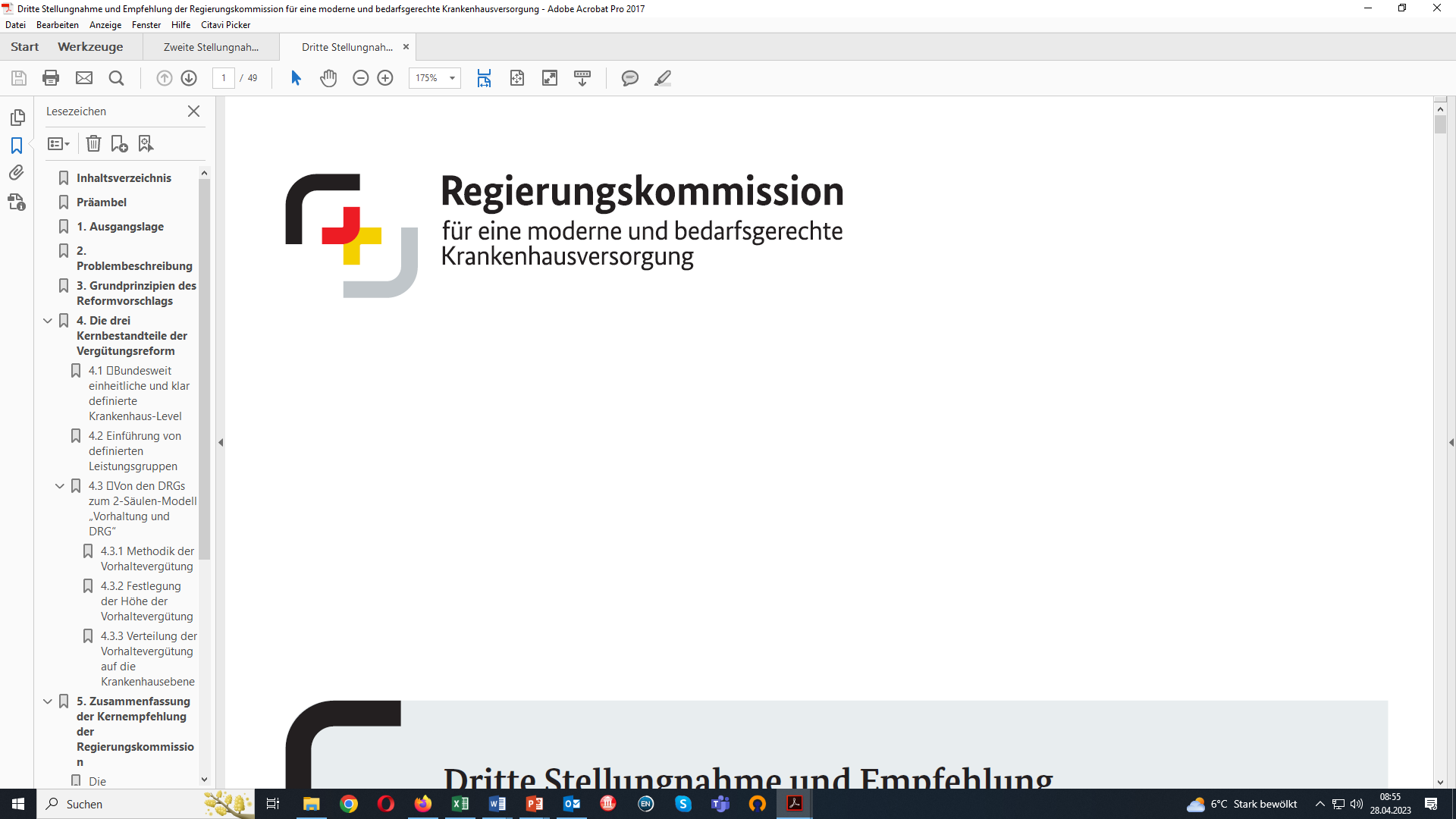 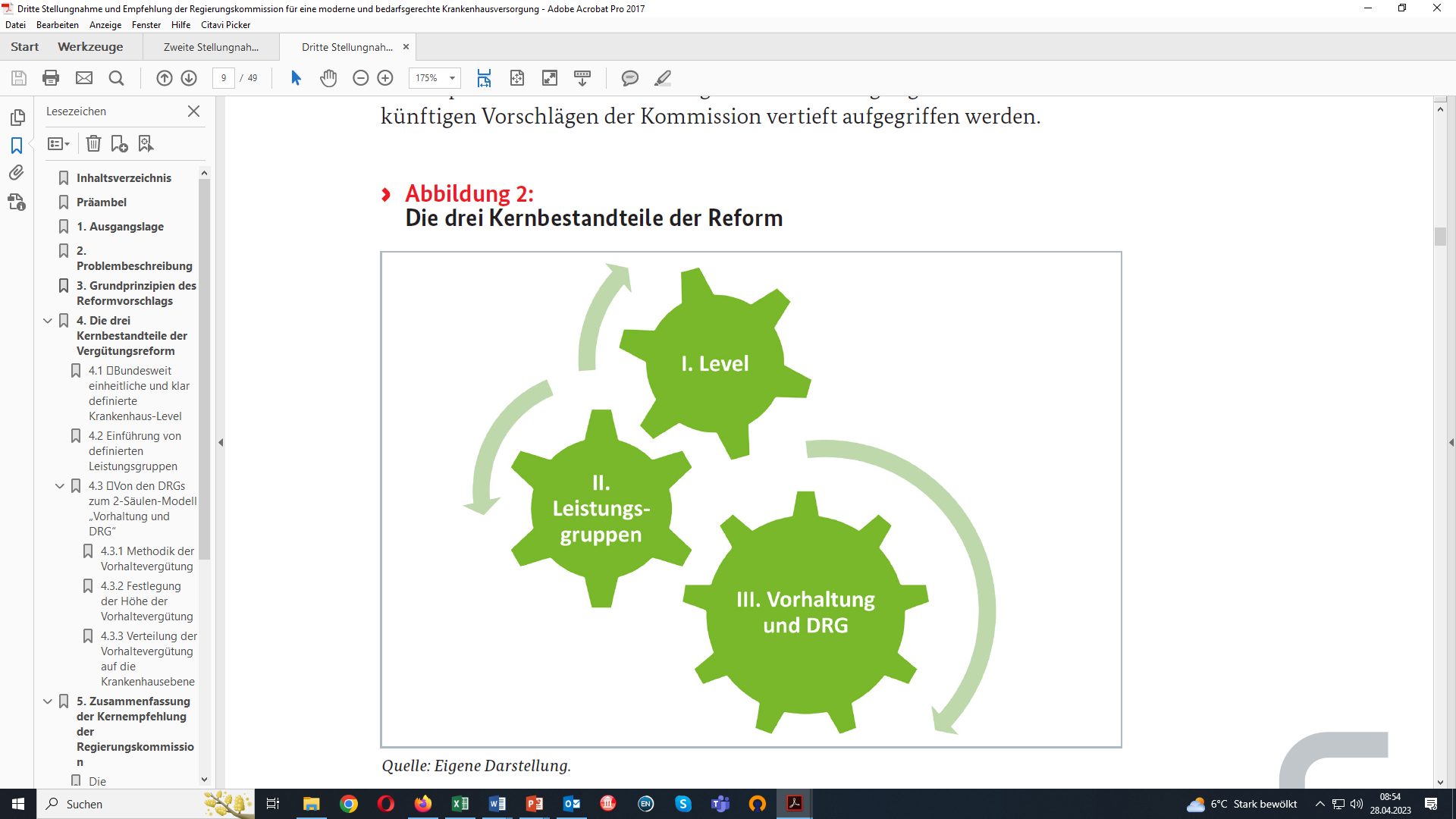 Eckpunkte für die Krankenhaus-reform, Juni 2023
Krankenhausreform
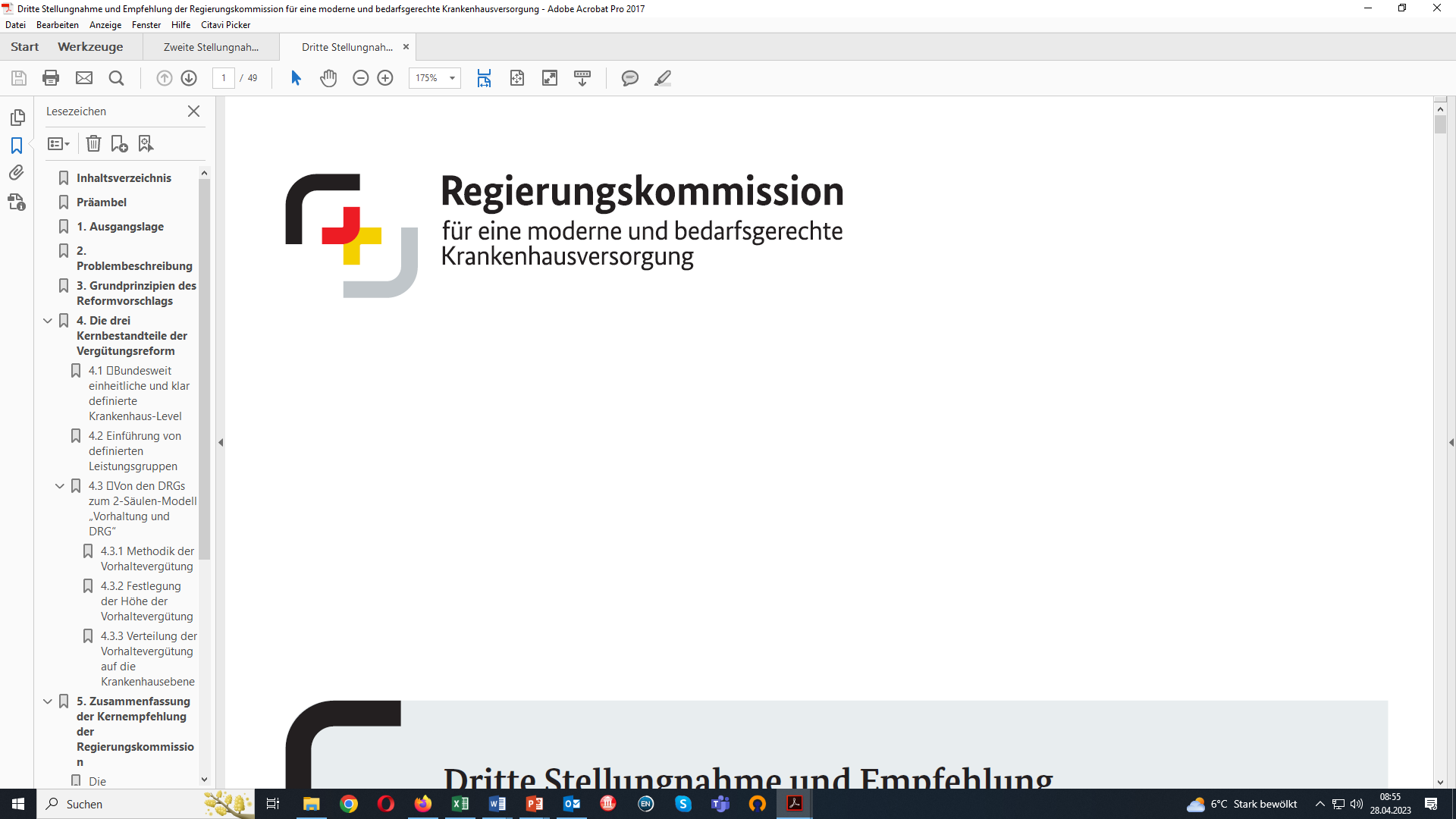 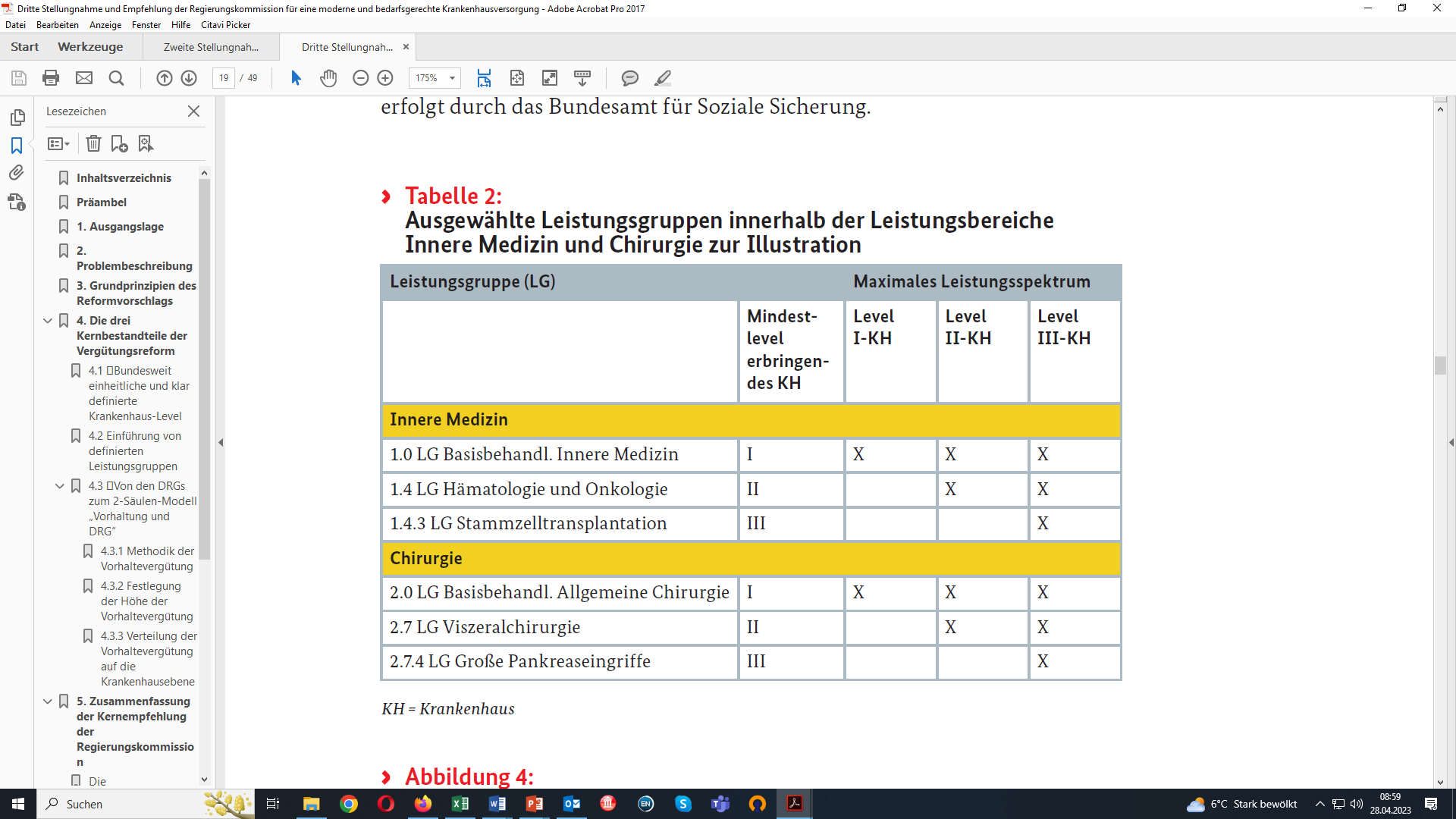 Krankenhausreform
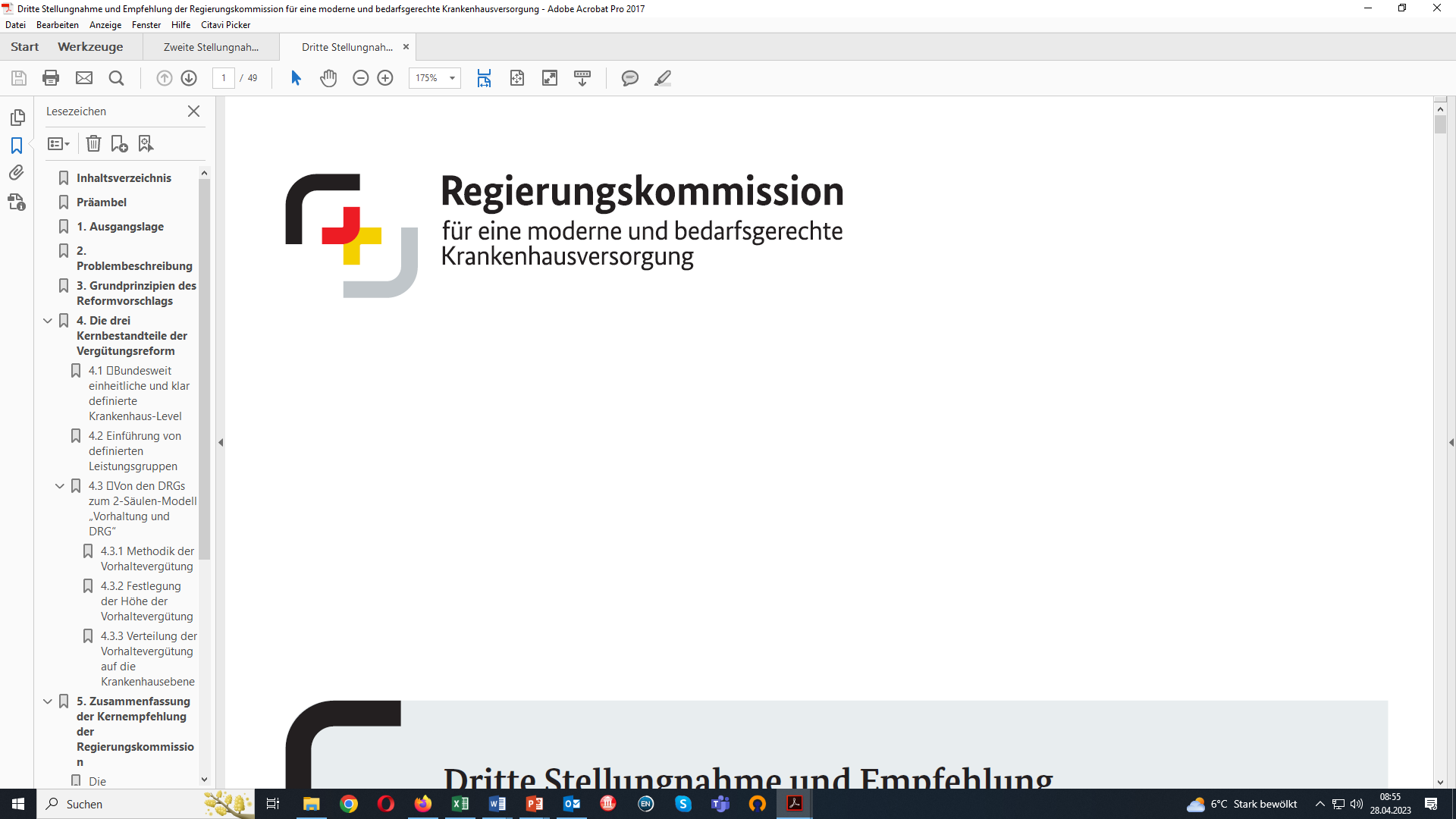 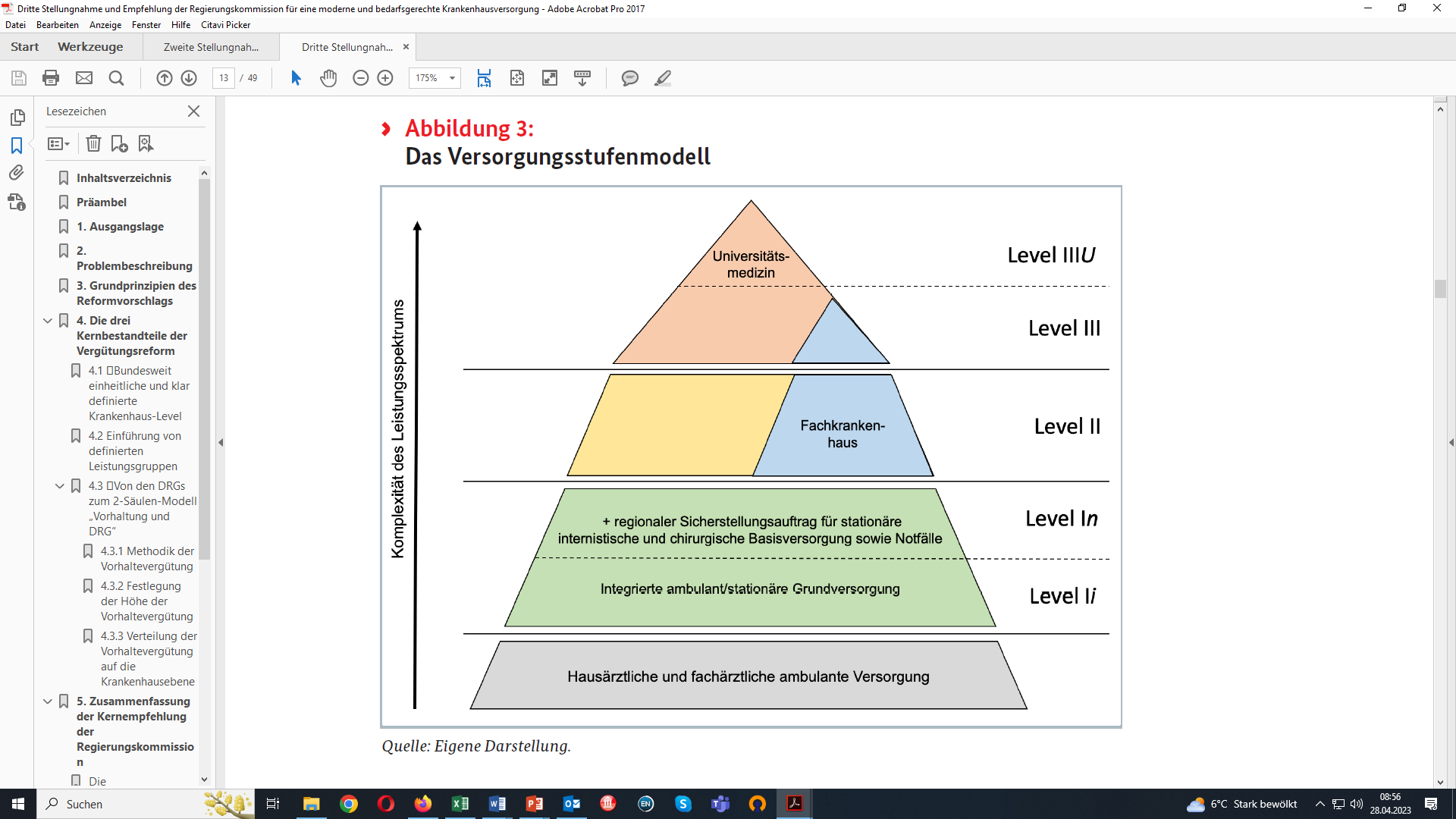 Krankenhaustransparenzgesetz
„Gesetz zur Förderung der Qualität der stationären Versorgung durch Transparenz“ 
1. Lesung: 21.09.2023
2./3. Lesung: 21.09.23
Bundesrat 24.11.2023
Vermittlungsausschuss: 21.02.2024
Bundesrat: 22.03.2024
34
Krankenhaustransparenzgesetz
Veröffentlichung von Struktur- und Leistungsdaten der Krankenhäuser, Transparenzverzeichnis 
Institut für das Entgeltsystem im Krankenhaus (InEK), Institut für Qualitätssicherung und Transparenz im Gesundheitswesen (IQTIG), BMG
Zuordnung von Leistungen zu Leistungsgruppen
Standortbezug bei Diagnosen und Prozeduren
Daten zum Pflegepersonal 
Daten zum ärztlichen Personal	
Ziel: 
Informierte Nachfrager
Basis für Leistungsgruppenentscheidung
35
Referentenentwurf März 2024
Krankenhausversorgungsverbesserungsgesetz (KHVVG), Entwurf 13.03.2024
Kurzfristige Maßnahmen:
„vollständige, um­fassende und frühzeitige Tarifrefinanzierung“
Anwendung des vollen Orientierungswerts
36
Orientierungswert
Orientierungswert: 
durchschnittliche jährliche Veränderung der Krankenhauskosten (Sach- und Personalkosten)
Destatis, jeweils im September
Veränderungswert:
Anstieg der Erlöse, getr. nach DRGs und PEPP
Es gilt: Veränderungswert ≤Orientierungswert
https://www.aok.de/gp/verwaltung/landesbasisfallwerte/orientierungs-und-veraenderungswert
37
Transformationsfonds (2026-2035)
Ziel: Transformation der Krankenhäuser ins „neue“ System
Finanzierung:
5 Milliarden Euro p.a.
Bund: 50 %, aus Rücklagen des Gesundheitsfonds der Krankenkassen, letztlich also GKV!
Länder: ?
Bis 2026???
38
Vorhaltebudget
Fixe Vergütung unabhängig von Fallzahl/-schwere
Ziel: 60 % Gesamtvergütung über leistungsgruppenspezifische Vorhaltebudgets
Differenzierung:
nach Bundesländern
nach Leistungsgruppen
Fallpauschalen: gesenkt, nicht abgeschafft! 
Bedingungen
Qualitätskriterien 
Mindestvorhaltezahlen
Konvergenz: 2026: neutral; 2026-2028: Konvergenz
39
Finanzierung
sektorenübergreifende Versorgungseinrichtungen 
Vorhaltebudget pro Leistungsgruppe
krankenhausindividuelles Tagesentgelt
Andere Krankenhäuser
Vorhaltebudget pro Leistungsgruppe
DRG
Komplexe Ausgleichsmechanismen bei Mehr- und Minderleistungen
Pflege: wie bisher
40
Budgetfinanzierung und DRGs: Prinzip der Vorhaltekosten
Kosten, Erlös
G-DRG
aG-DRG
G*-DRG
Kosten
Sonstige –
Vorhaltekosten
Pflegebudget
CM*
CM
41
Konkrete Umsetzung
Pro DRG: Berechnung der deutschlandweiten Fallkosten pro DRG
aG-DRG
Pflegeerlöse 
Berechnung der variablen Sachkosten pro Fall pro DRG (Matrix: 4a, 4b, 5, 6a, 6b, 6c)
aG-DRG
Variable Sachkosten
aG-DRG
Gesamtfallkosten pro DRG
Verminderte Kosten
Pflegeerlöse
Pflegeerlöse
Konkrete Umsetzung
Variable Sachkosten
Variable Sachkosten
Ausgliederung von 60 % der verminderten Kosten als Vorhaltepauschale
R-DRG
40 %
aG-DRG
40 %
60 %
Verminderte Kosten
Pflegeerlöse
Anteilige Pflege-personal-kosten
60 %
Konkrete Umsetzung
Vorhalte-
Budget pro Fall 
pro DRG
Anteilige Pflege-personal-kosten
Pflegeerlöse
Abzug der anteiligen Pflegepersonalkosten
Konkrete Umsetzung
Entgeltung eines Krankenhauses pro Fall pro DRG
rDRG
VP
Pflegebudget
Variable Sachkosten
rDRG
Vorhaltepauschale
VP
Pflegeerlöse
Abrechnung Krankenhaus
Pro Fall
rDRG
VP
Pflegebudget
Mehr- oder Mindererlösausgleich
Pflege: Vollausgleich
Vorhaltebudget: Vollausgleich
rDRGs:
Mehrerlöse: 65 % zurückzahlen
Mindererlöse: 0 % Ausgleich
Fixkostendegressionsabschlag: entfällt
Budgetfinanzierung und DRGs: geplante Situation ab 2025
Kosten, Erlös
G-DRG bis 2019
(var. Budget)
aG-DRG ab 2019
(var. Budget)
rDRG ab 2025
(var. Budget)
Budget bei
Planmenge
Vorhaltefinanzierung (Annahmen: 20% Anteil Gesamtkosten; Pflegebudget plus Vorhaltung: 50% (entsp: 60% der verminderten Kosten)
Pflegebudget
(starres Budget)
Annahme: 30% Anteil an Gesamterlösen
MENGE
PLANMENGE
47
Budgetfinanzierung und DRGs: Beispiel
Annahmen: 
Budget bei Planmenge: 100 Mio. €
Pflegebudget: starres Budget von 30 % der Erlöse bei Planmenge: 30 Mio €
Vorhaltefinanzierung: 20 % Anteil an Gesamtkosten bei Planauslastung
Folge: Gesamtvorhaltung = 50 %
Budgetfinanzierung und DRGs: bei 90 % Ist
49
Budgetfinanzierung und DRGs: bei 110 % Ist
50
Extravergütung
Zusätzlich zur Vorhaltevergütung und Versorgungszuschläge
Pädiatrie (288 Millionen Euro)
Geburtshilfe (120 Millio­nen)
Stroke Units (35 Millionen)
Spezielle Traumatologie (65 Millionen) 
Intensivmedizin (30 Millionen) 
Notfallversorgung
Universitätsmedizin
Koordinierungs- und Vernetzungs­aufga­ben
spezielle Vorhaltung von Geräten und Personal
Gesundheitswesen in ländlichen Räumen
51
Leistungsgruppen
Ziel: Verbesserung der Versorgungsqualität 
Bisher: Landeskrankenhausplan nach Fachabteilungen (wenige!); innerhalb der Fachabteilung ist alles erlaubt
Zukunft: Landeskrankenhausplan nach Leistungsgruppen (65); nur wer bedarfsnotwendig ist und die entsprechende Strukturqualität erbringt, darf behandeln
Basis: 60 Leistungsgruppen aus Nordrhein-Westfalen plus 5 weitre Gruppen
Bundeseinheitliche Qualitätskriterien: nur wer die jeweiligen Struktur- und Pro­zessqualitätsmerkmale erfüllt, darf die entsprechende Leistungen erbringen
technische Ausstattung
qualifiziertes Personal 
jeweilige Fachdisziplin zur Vor-, Mit- und Nachbehandlung (z.B. Herzchirurgie und interventionelle Kardiologie)
Gesundheitswesen in ländlichen Räumen
52
Leistungsgruppen NRW
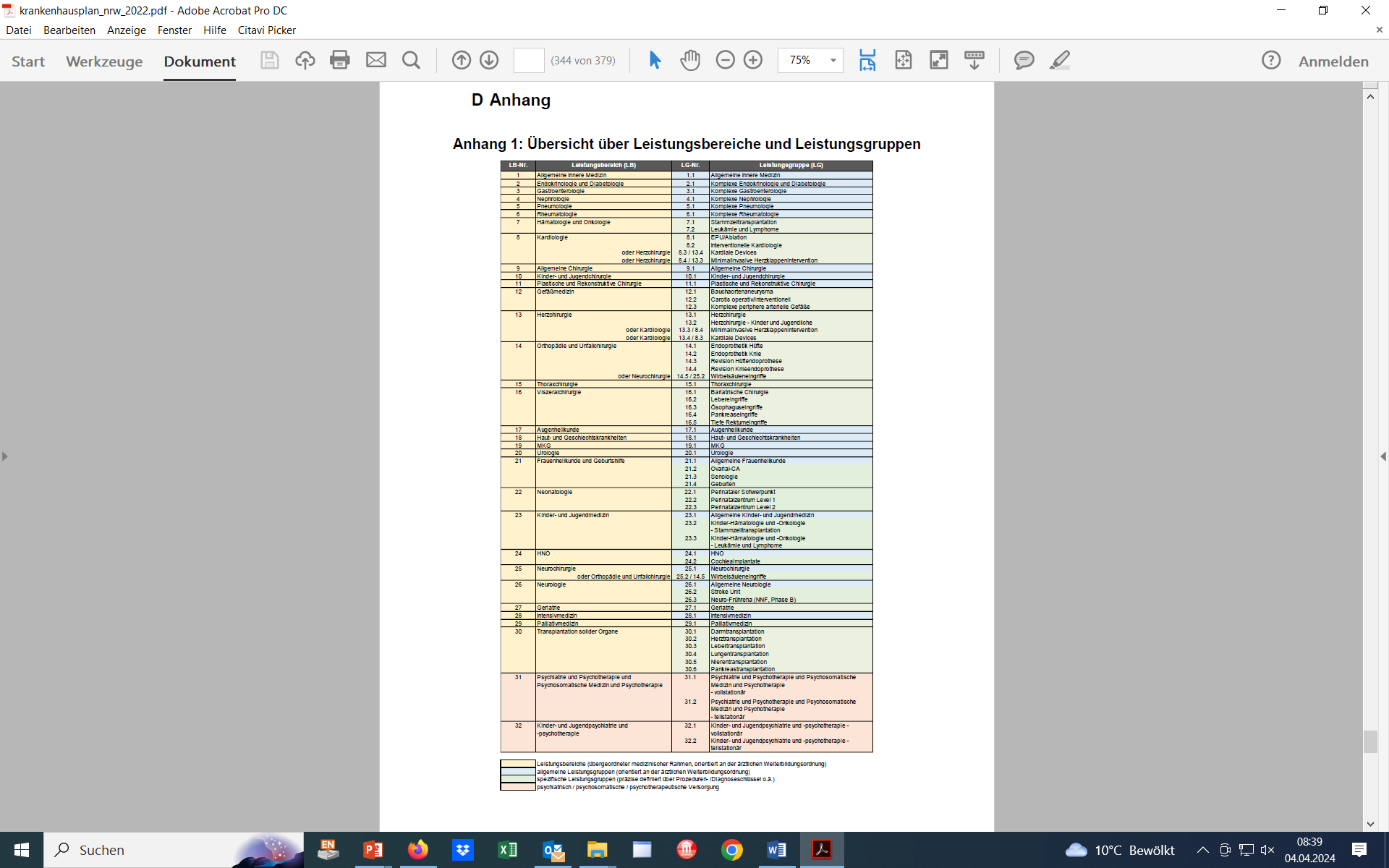 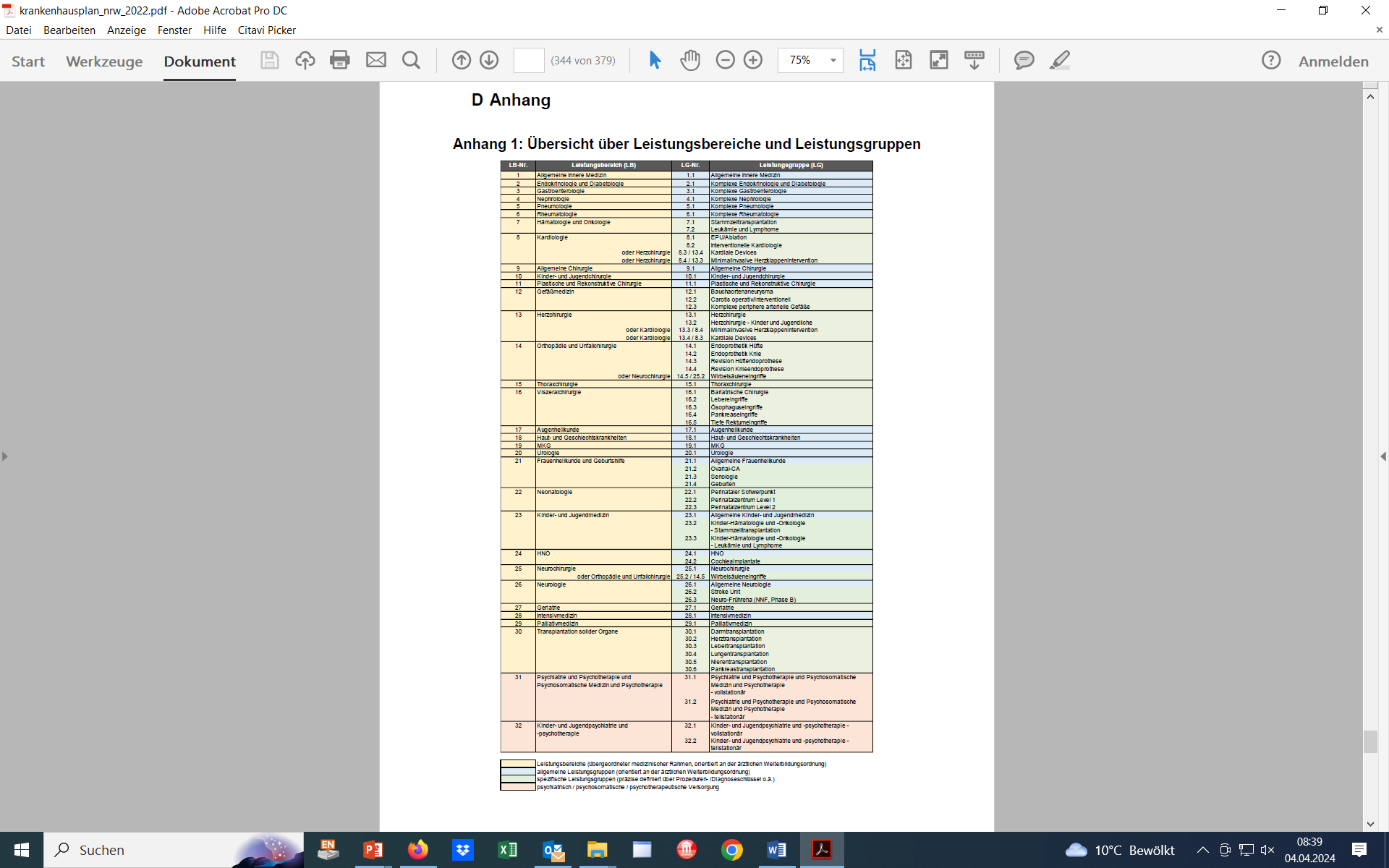 Senologie = Lehre d. weibl. Brust
Ovarial-CA = Eierstockkrebs
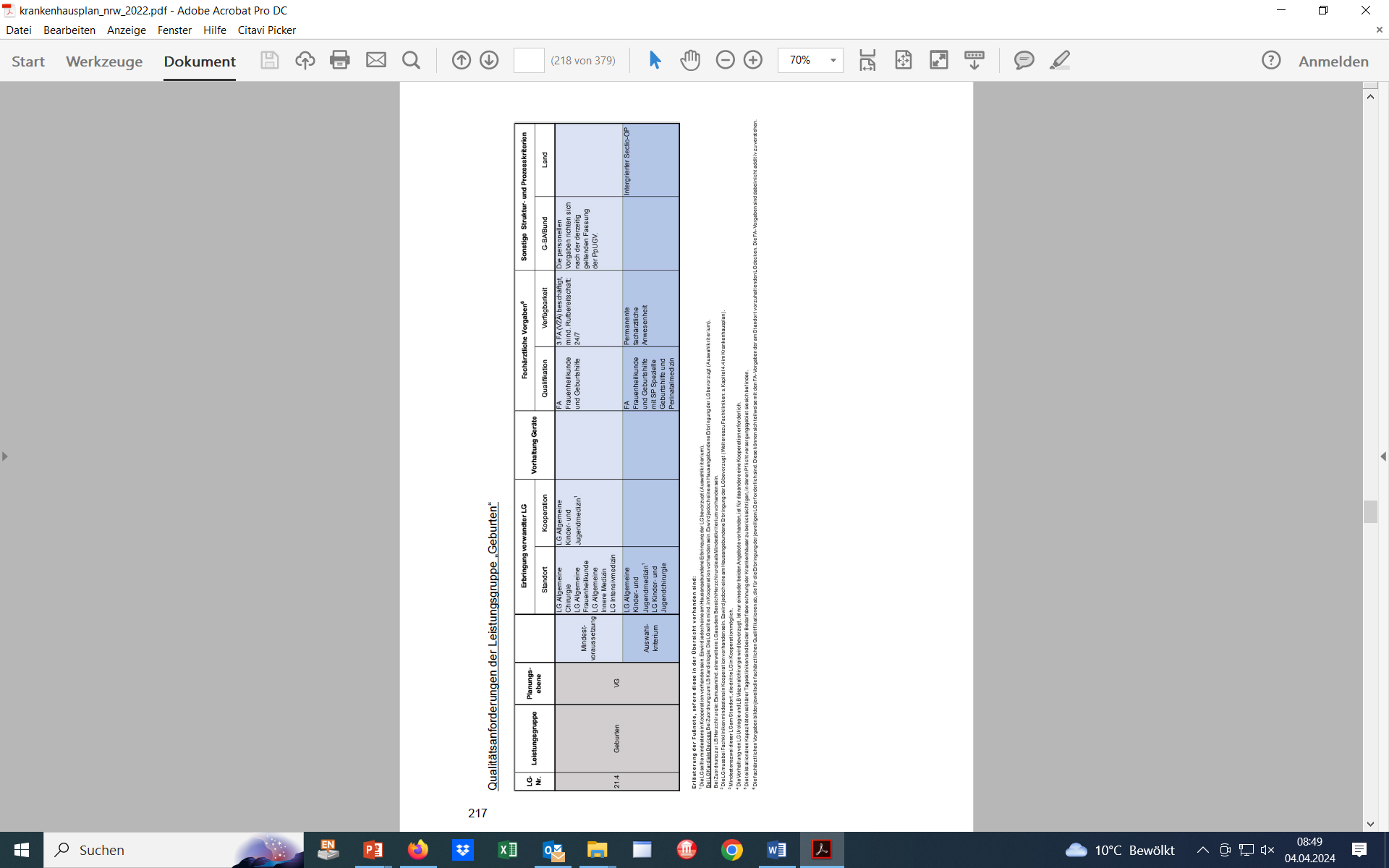 Qualitätskriterien der Leistungsgruppen: Beispiel Geburten
Versorgungs-gebiet
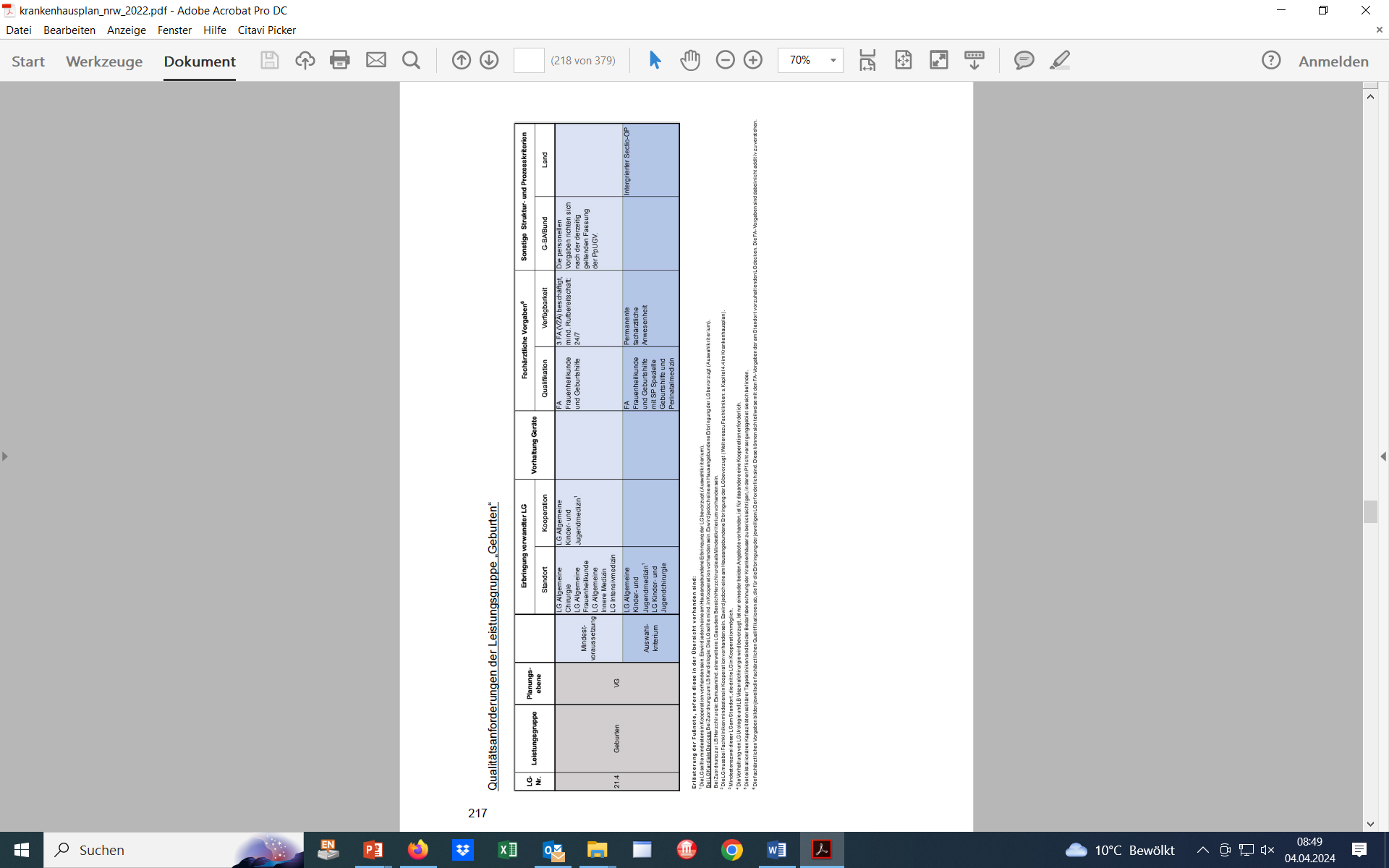 Qualitätskriterien der Leistungsgruppen: Beispiel Geburten
Geburten dürfen nur abgerechnet werden, wenn die anderen Leistungsgruppen ebenfalls angeboten werden können.
Versorgungs-gebiet
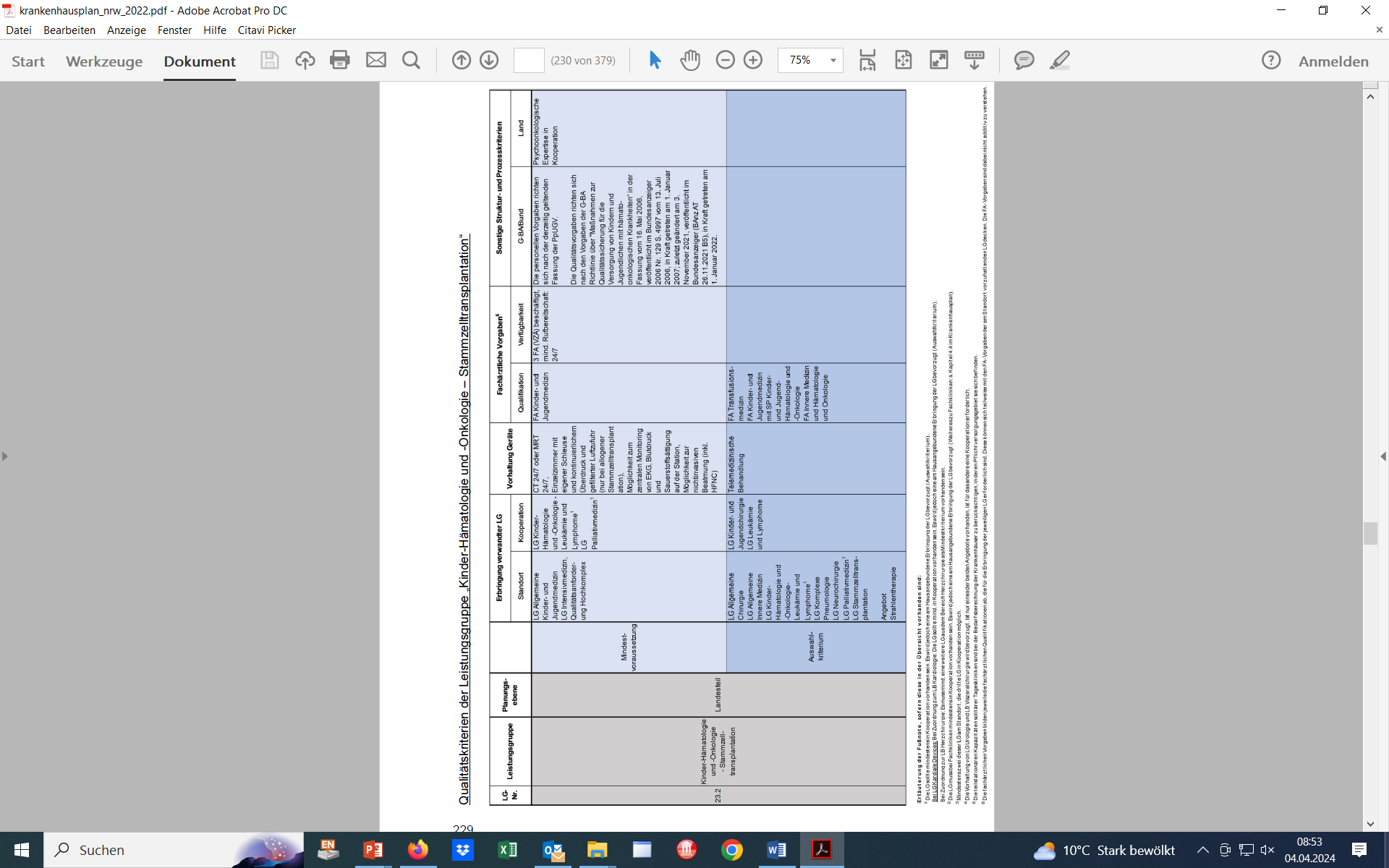 Mindestvorhaltezahlen
Inhalt: Mindestzahl an vom Krankenhausstandort erbrachten Behandlungsfällen pro Leistungsgruppe
Entwicklung: BMG auf Grundlage von Empfeh­lungen von IQWiG und InEK
„Gelegenheitsversorgung“: stärkere Konzentration, insb. bei onkochirurgischen Leistungen
Gesundheitswesen in ländlichen Räumen
57
Sonderregelung ländlicher Raum
Bundesland kann abweichend Leistungsgruppen zuweisen, 
auch dann, wenn Qualitätskrite­rien nicht erfüllt sind, 
dies aber zur Sicherstellung einer flächendeckenden Versorgung der Bevölkerung zwingend erforderlich ist.
Höchstfahrzeiten bis zur Klinik:
Zuweisung einer Leis­tungsgruppe ist zur Sicherstellung einer flächendeckenden Versorgung der Bevölkerung zwingend erfor­derlich, 
wenn ein anderes Krankenhaus für die Leistungsgruppen Allgemeine Innere Medizin und Allgemeine Chirurgie in 30 Pkw-Fahrtzeitminuten 
und für die übrigen Leistungsgruppen in 40 Pkw-Fahrtzeitminuten nicht erreichbar ist
Gesundheitswesen in ländlichen Räumen
58
Sektorenübergreifende Versorgungseinrichtungen
„Level 1i-Kran­kenhäuser“: explizite Ausweitung auf den ambulanten Sektor, insb.
ambulantes Operieren
medizinisch-pflegerische Versorgung
belegärztliche Leistungen 
Übergangs-, Kurzzeit- sowie Tages- und Nachtpflege
Ermächtigung bei drohender Unterversorgung
Hausärztlicher Bereich: Ermächtigung, wo keine Zulassungsbeschränkung besteht
Gesundheitswesen in ländlichen Räumen
59
Bürokratieabbau
Medizinischer Dienst:
Prüft u.a. Einhaltung der Qualitätskriterien für Leistungsgruppen
Nur Stichprobenprüfungen, keine Einzelfallprüfungen
Gesundheitswesen in ländlichen Räumen
60
Unklarheiten
Zusätzliche Kosten der GKV und PKV:
Wie finanzieren?
Effizienzgewinne ab 2025???
verbesserte stationäre Versorgungsstruktur durch Ambulantisierung, Bettenabbau und Spezialisierung
Personal
Woher sollen die Hausärzte für sektorübergreifende Versorgungseinrichtungen kommen?
„Kalter Strukturwandel“: Konzentration 
„Bürokratiemonster“: Kleinteilige Struktur- und Personalvorgaben 
Überleben, bis Reform greift?
Gewinner: Unikliniken?
Gesundheitswesen in ländlichen Räumen
61
1.3.7 Ambulante Leistungen
Finanzierung aus der vertragsärztlichen Gesamtvergütung
ambulante ärztliche Leistungen der ermächtigten Krankenhausärzte
ambulante ärztliche Leistungen in ermächtigten Einrichtungen 
ambulante ärztliche Leistungen im Rahmen von Dreiseitigen Verträgen 
…
Abrechnung nach EBM mit KV
Spezielle Pauschalen
Ambulante ärztliche Leistungen der Pädiatrie, soweit für Versorgung notwendig
Ambulante ärztliche Leistungen der Hochschulambulanzen, der psychiatrischen Institutsambulanzen etc.
…
=> Unmittelbar von Krankenkasse zu erstatten
Finanzierung
62
Ambulantes Operieren (AOP) im Krankenhaus (§115b, SGB V)
Operationen und Prozeduren
Ambulantisierbar
Ambulant-klinische Leistungen
Ambulant-Klinische Leistungen: können ambulant durchgeführt werden 
(ohne Übernachtung), erfordern aber besondere Infrastruktur der Krankenhäuser.
Finanzierung
63
Ambualtne Operationen in Deutschland
64
https://www.hsm.bwl.uni-muenchen.de/aktuelles/grafiken-der-monate/index.html
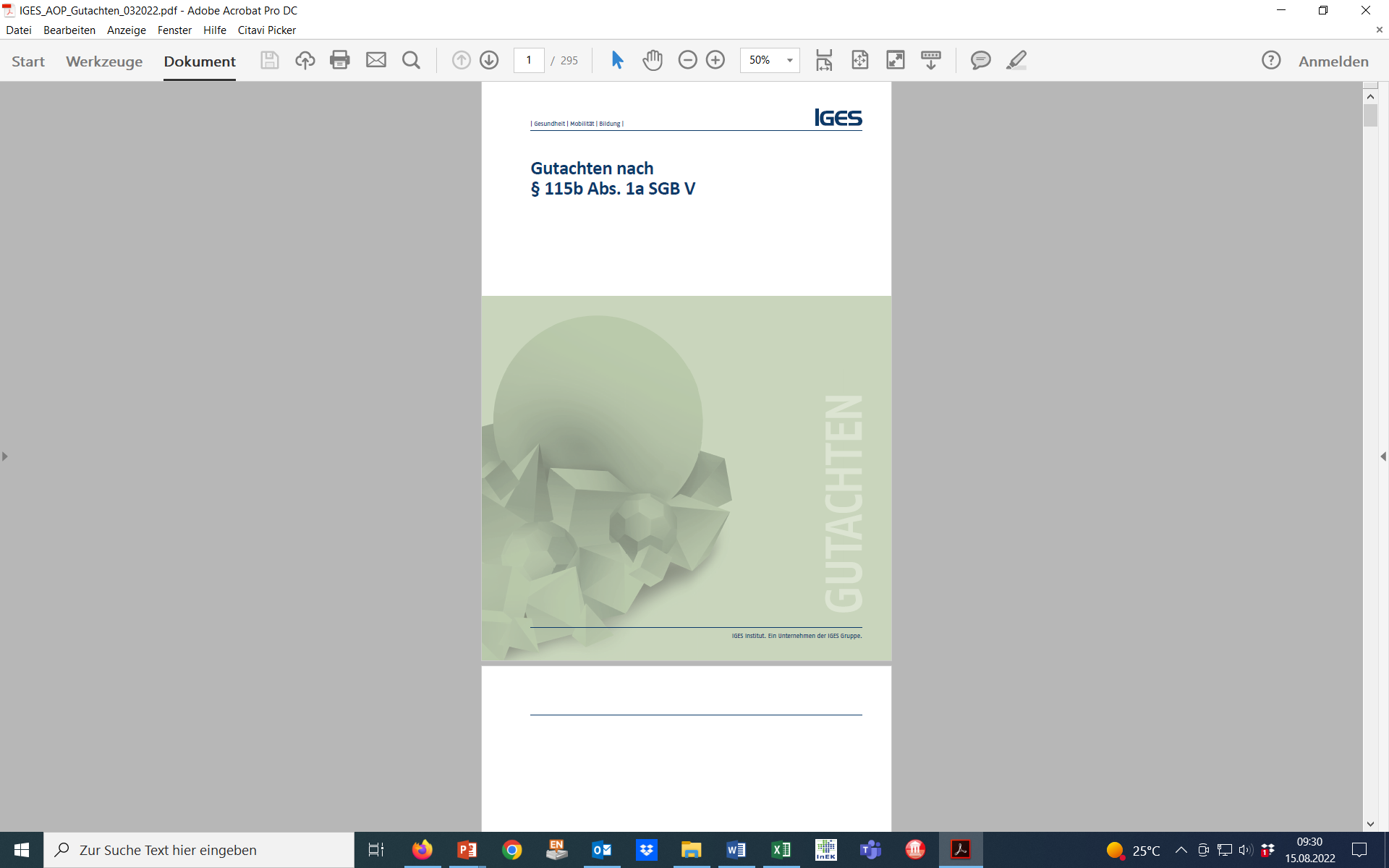 IGES-Gutachten (2022)
AOP-Katalog
Bislang: 2.879 Leistungen gemäß OPS, die ambulant durchgeführt werden können
Zukunft: plus 2.476 Leistungen, d.h,. Summe von 5.355 Leistungen
Primär Operationen der Haut, Auge, Muskel- und Skelettsystem
Finanzierung
65
Notaufnahme
Klassische Säulen der Notfallbehandlung
Kassenärztlicher Bereitschaftsdienst
Rettungsdienst
Notaufnahme
=> Verschiebung zur Notaufnahme
Problem:
Unterfinanzierung (?) der Notaufnahme
Überlastung der Notaufnahme
Lösung
Stärkung des kassenärztlichen Bereitschaftsdienstes
Kassenärztlicher Bereitschaftsdienst im Krankenhaus / Integrierte Notfallzentren
Gemeinsame Leitstelle (112 / 116117)
Bessere Finanzierung der Notaufnahme
Finanzierung
66
Finanzierung der Notaufnahme
Fall A: Patient wird in Notaufnahme behandelt, aber nicht aufgenommen
Abrechnung nach EBM gegenüber KV
Fall B: Patient wird in Notaufnahme behandelt und anschließend in demselben Krankenhaus aufgenommen
bei der Notfallbehandlung und nahtloser stationärer Behandlung im gleichen Krankenhaus liegt eine einheitliche stationäre Behandlung vor => Notaufnahme Teil der stationären Leistung
Fall C: Patient wird in Notaufnahme behandelt und anschließend in einem anderen Krankenhaus aufgenommen
bei der Notfallbehandlung und nahtloser stationärer Behandlung im gleichen Krankenhaus liegt keine einheitliche stationäre Behandlung vor => Notaufnahme als ambulante Leistung durch KV zu erstatten
Fall D: Patient wird in Notaufnahme intensivmedizinisch behandelt (Schockraum) und anschließend in einem anderen aufgenommen
Rechtlich umstritten, Prozesse
Finanzierung
67
Bedeutung: Aufnahmegrund
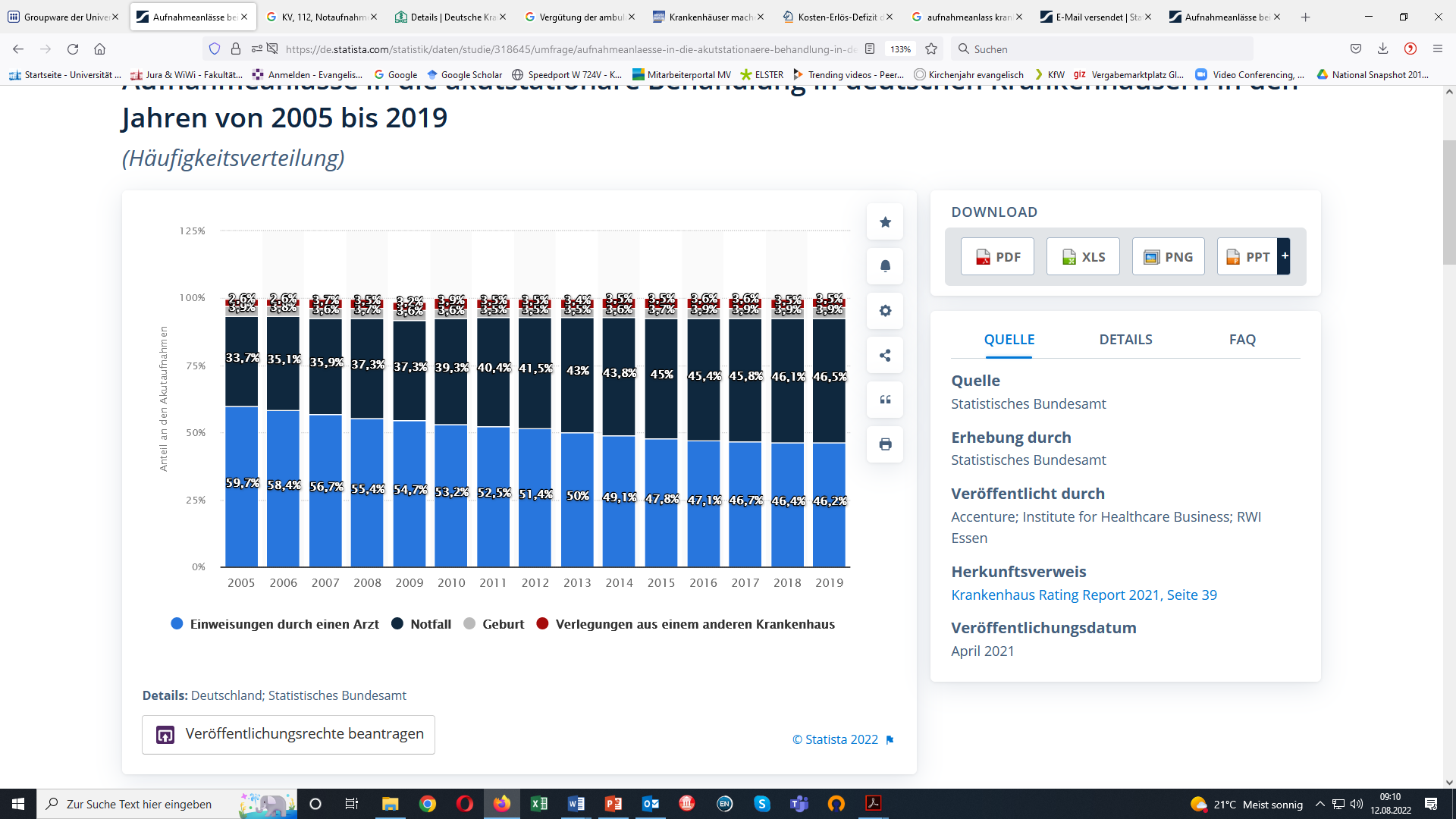 Finanzierung
68
1.3.8 Hybrid-DRGs
Sektorengleiche Vergütung
egal ob ambulant oder stationär: immer dieselbe Pauschale
§ 115b Abs. 4 ( Ambulantes Operieren im Krankenhaus, gemeinsames Budget zur Vergütung der ambulanten Operationsleistungen der Krankenhäuser und der Vertragsärzte)
Referentenentwurf des BMG
01.01.24: 
Startkatalog mit 244 OPS-Kodes für fünf Leistungsbereiche
Bestimmte Hernien-Eingriffe
Entfernung von Harnleitersteinen
Ovariektomien
Arthrodesen der Zehengelenke
Exzision eines Sinus pilonidalis
Hybrid-DRG
…
Referentenentwurf des BMG
01.01.24: Referentenentwurf
Abrechnung: 
Vergütung über Fallpauschale (=Hybrid-DRG)
DRG-Grouper berechnet Hybrid-DRG
Es sind die für den stationären Sektor gültigen Kodierrichtlinien zu beachten
Gegenwehr: KV
insb. zu bürokratisch für Vertragsärzte
Hybrid-DRG
Verordnung über eine spezielle sektorengleiche Vergütung (Hybrid-DRG-Verordnung)
vom 19. Dezember 2023, iKg. 1.1.24
„Spezielle sektorengleiche Vergütung und Leistungen“
„Die in Anlage 1 genannten Leistungen sind mit einer in Anlage 2 genannten Fallpauschale (Hybrid-DRG) zu vergüten, sofern sich aus dem Definitionshandbuch „aG-DRG German Diagnosis Related Groups Version 2024“ des Instituts für das Entgeltsystem im Krankenhaus vom 28. November 2023*eine Zuordnung der jeweiligen Leistung zu der jeweiligen Hybrid-DRG ergibt. Die Leistung beginnt mit den Maßnahmen zur Operationsvorbereitung und -planung und endet mit dem Abschluss der postoperativen Nachbeobachtung, jeweils in der Einrichtung, in der die Operation durchgeführt wird. Mit der Hybrid-DRG sind alle im Zusammenhang mit der Behandlung des Versicherten mit einer in Anlage 1 genannten Leistung entstandenen Aufwände abgegolten. Die Hybrid-DRG erfolgt unabhängig von der Anzahl der beteiligten Leistungserbringer nur einmalig.“
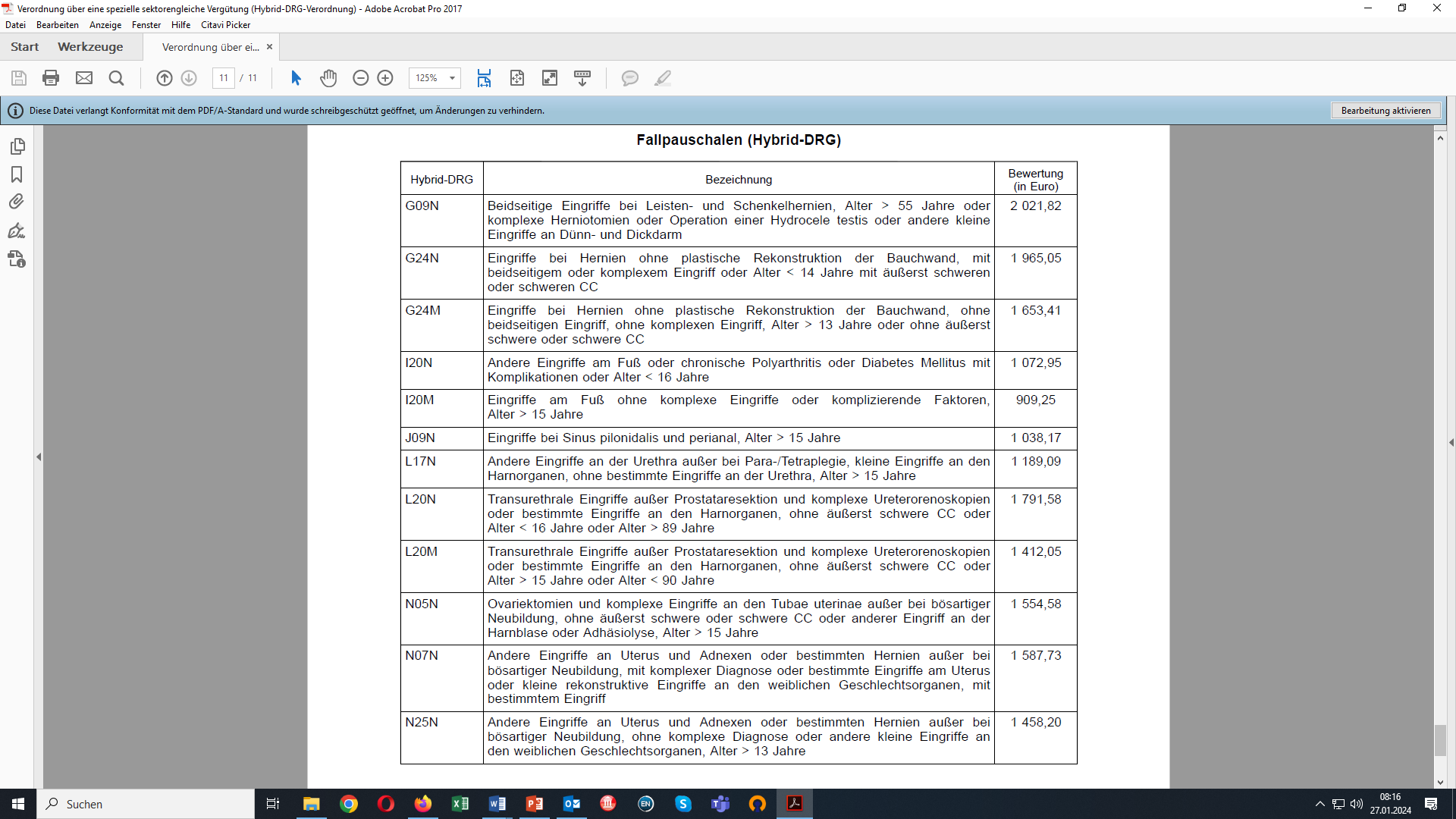 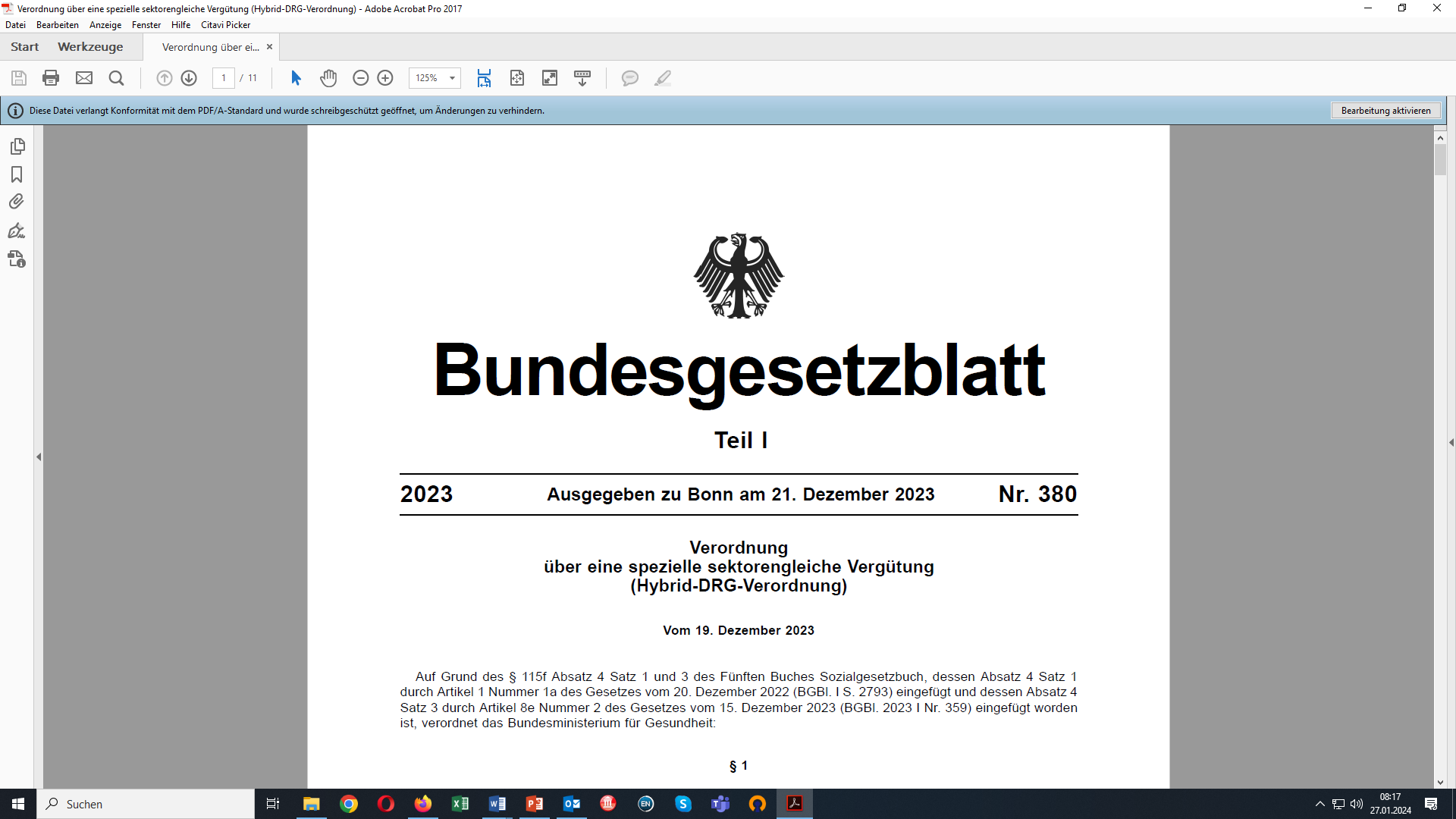 Gliederung
1 Finanzierung
1.1 Diagnosis Related Groups
1.1.1 Grundlagen des Klassifizierungssystems
1.1.2 Betriebswirtschaftliche Herausforderungen
1.2 Entgeltverhandlung
1.3 Aktuelle Diskussionen zur Krankenhausfinanzierung
1.3.1 Reservekapazitäten
1.3.2 Sicherstellungszuschläge
1.3.3 Neue Untersuchungs- und Behandlungsmethoden
1.3.4 Prüfungen durch den medizinischen Dienst
1.3.5 Finanzierung während der Corona-Pandemie
1.3.6 Weiterentwicklung des DRG-Systems
1.3.7 Ambulante Leistungen
1.3.8 Hybrid-DRGs
1.4 Sponsoring und Fundraising
1.5 Finanzierungssurrogate
2 Produktionsfaktoren 
…
73